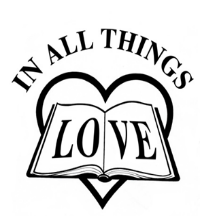 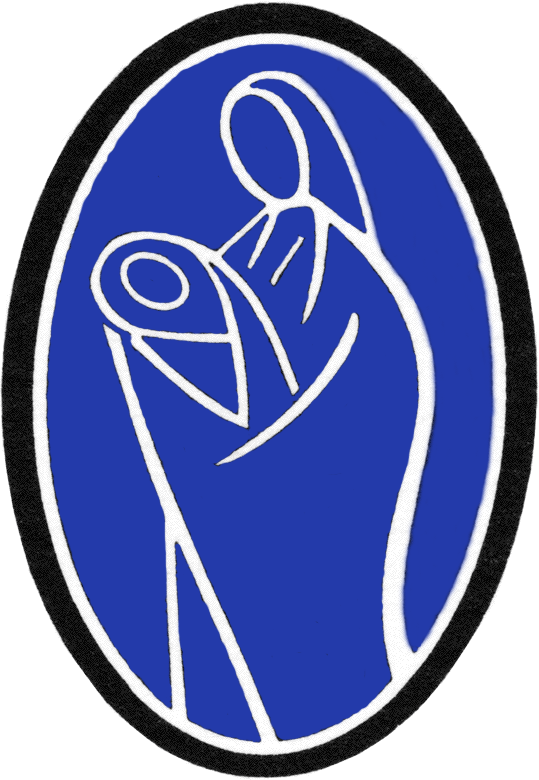 Welcome to St. Mary’s Open Day
SLT
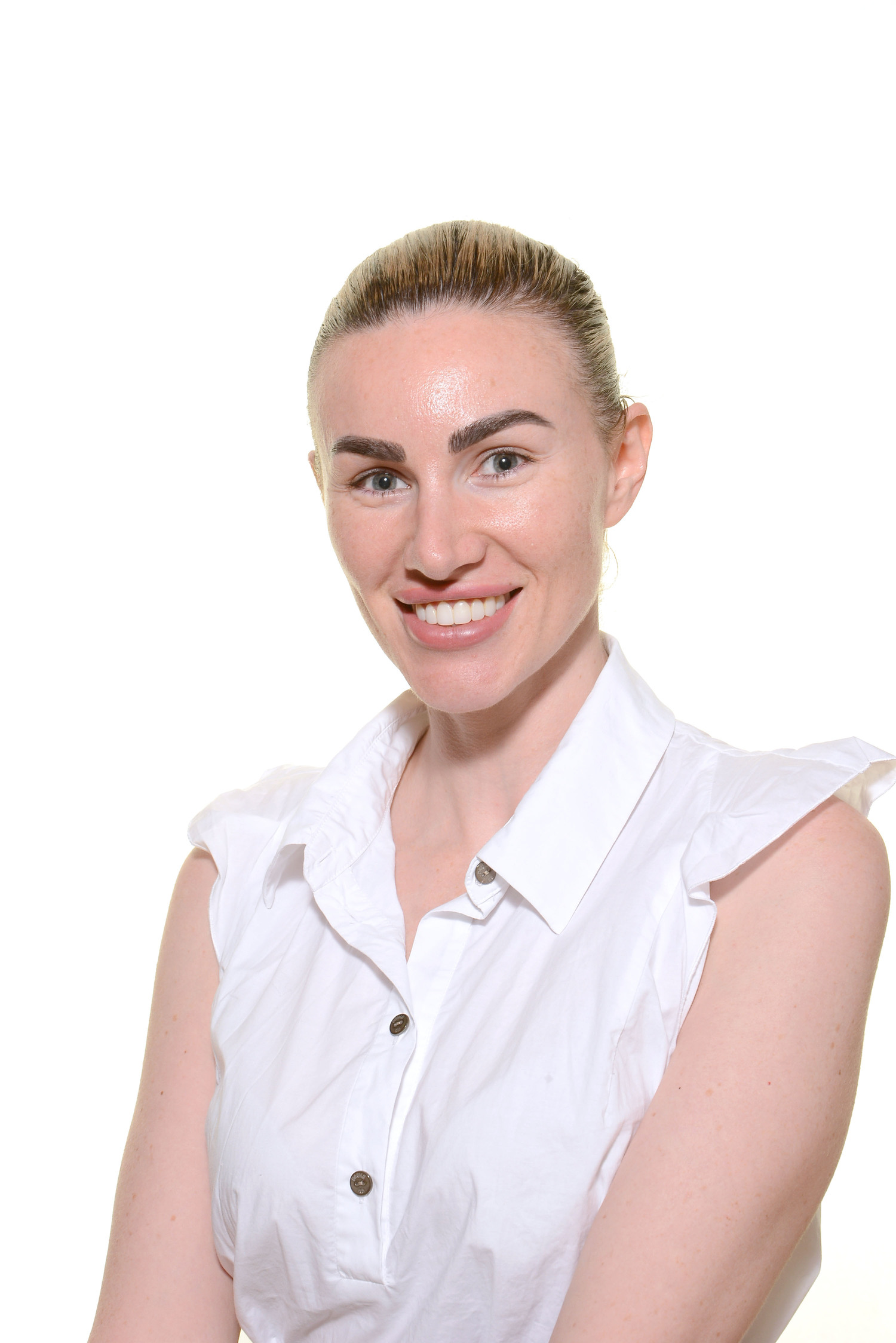 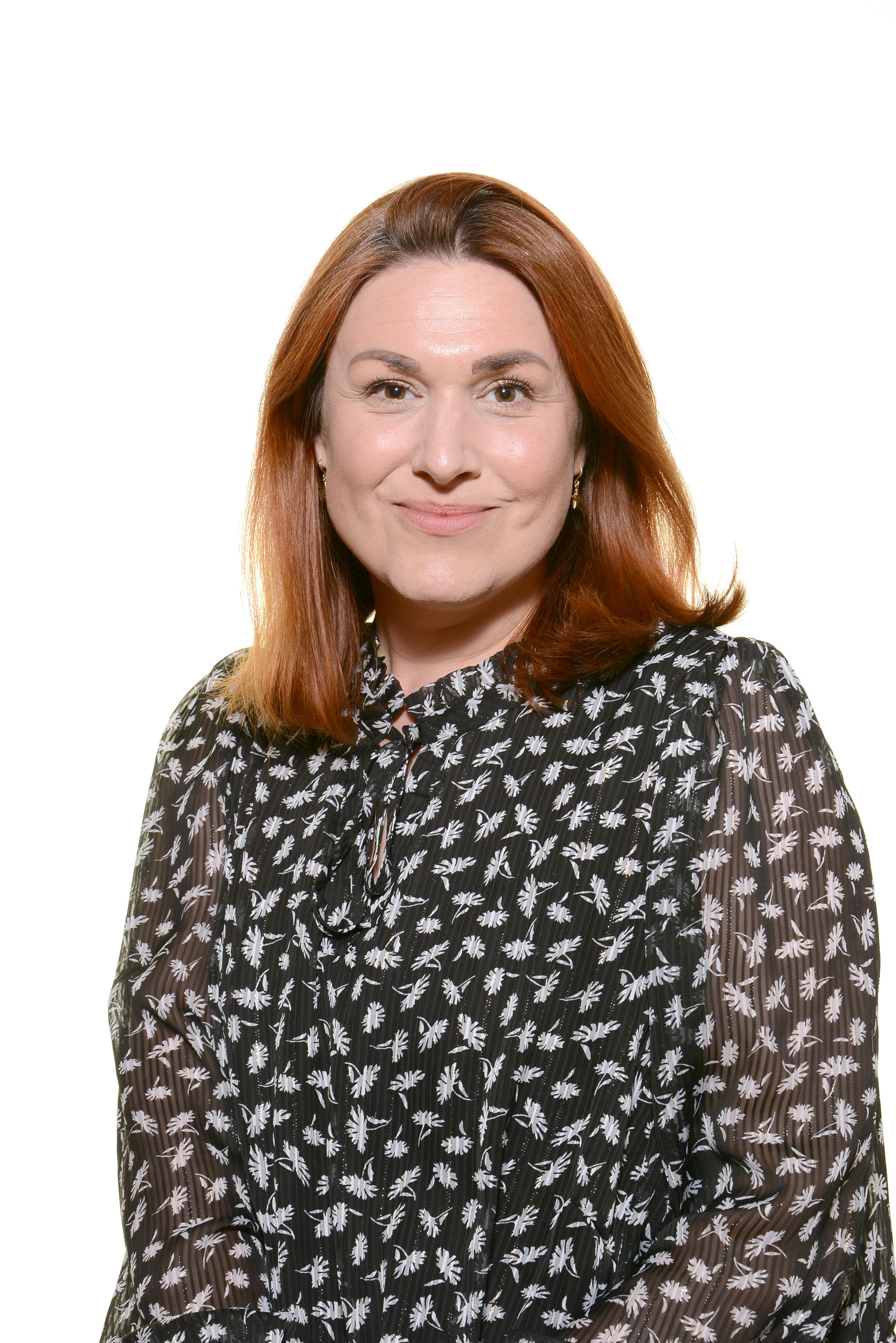 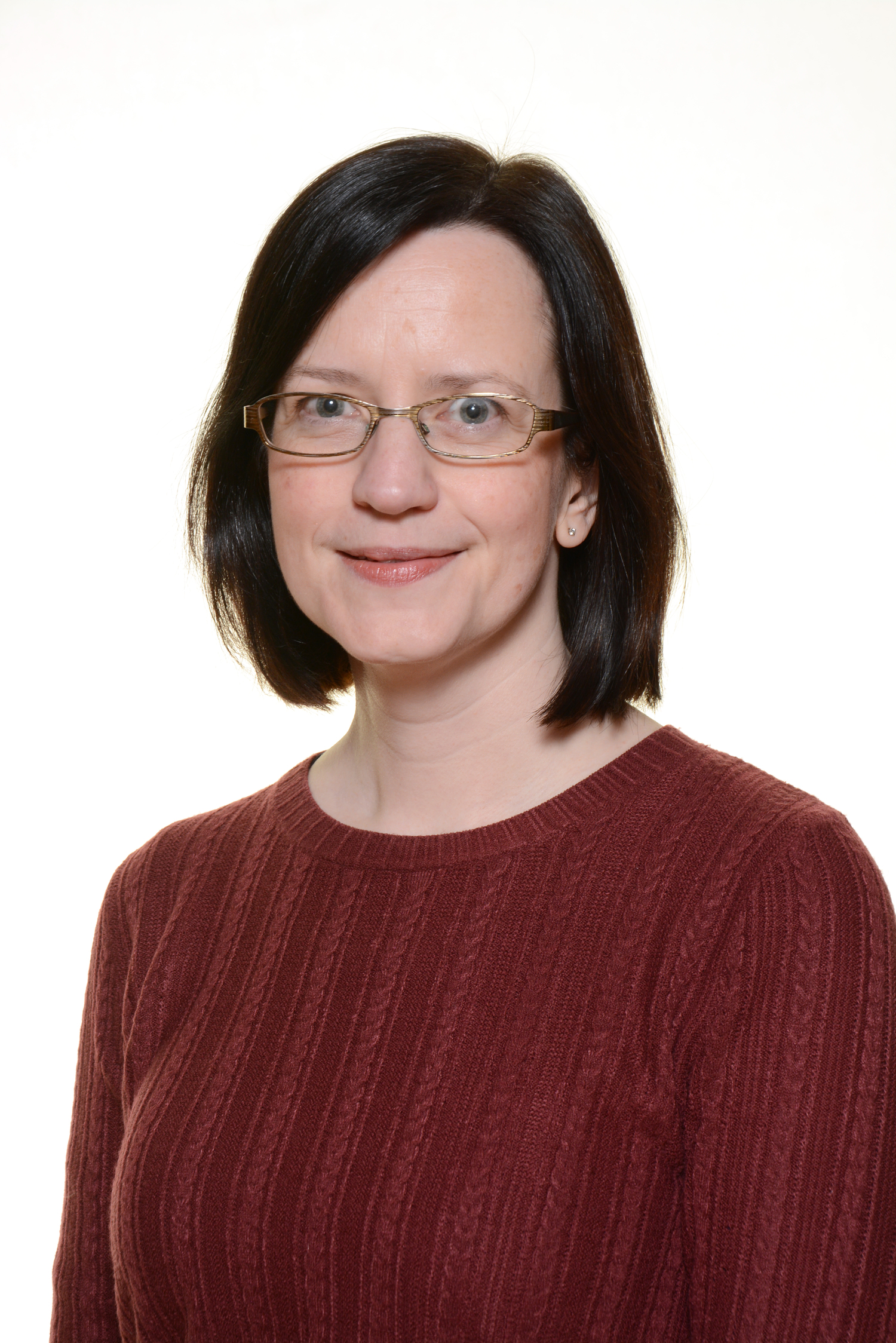 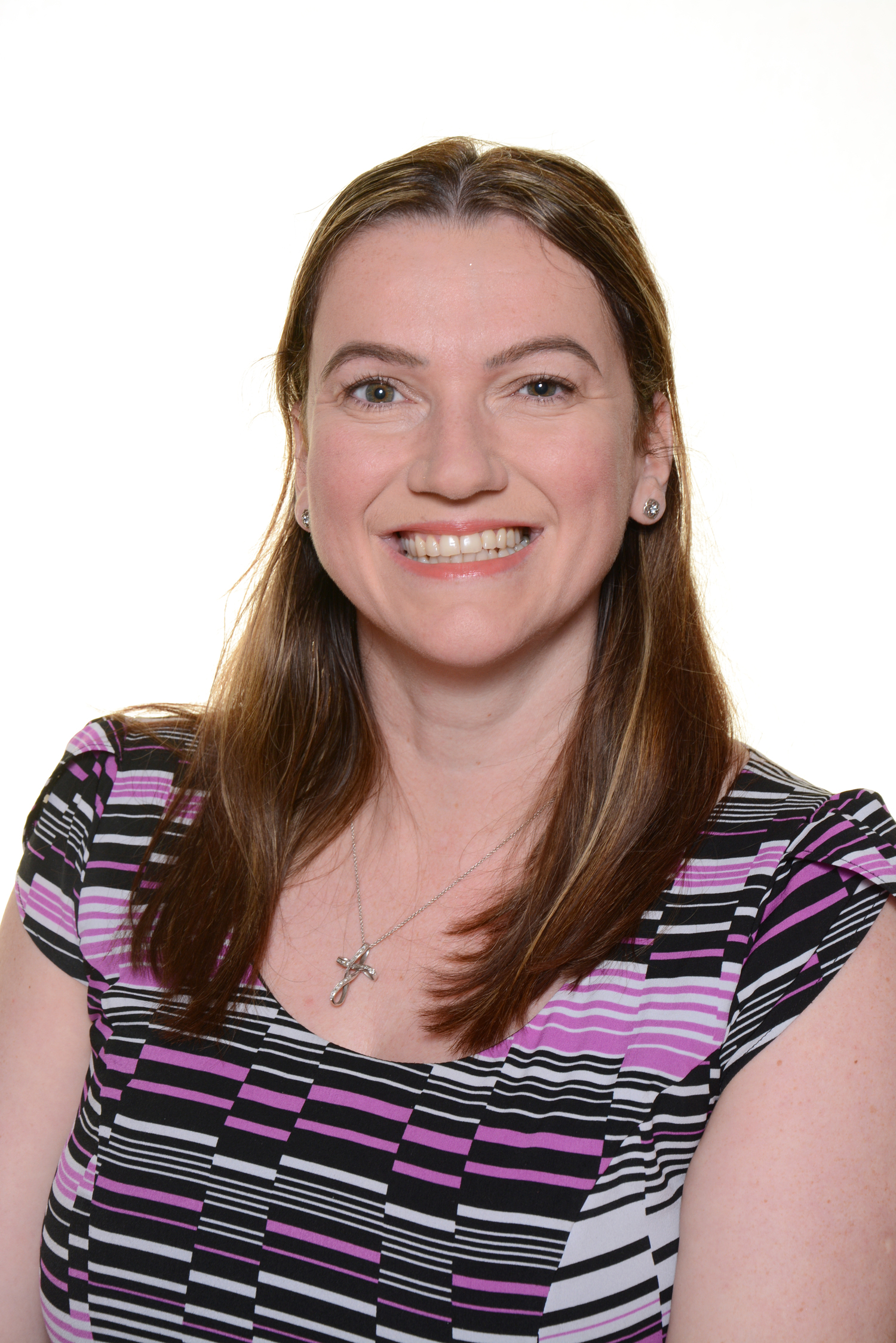 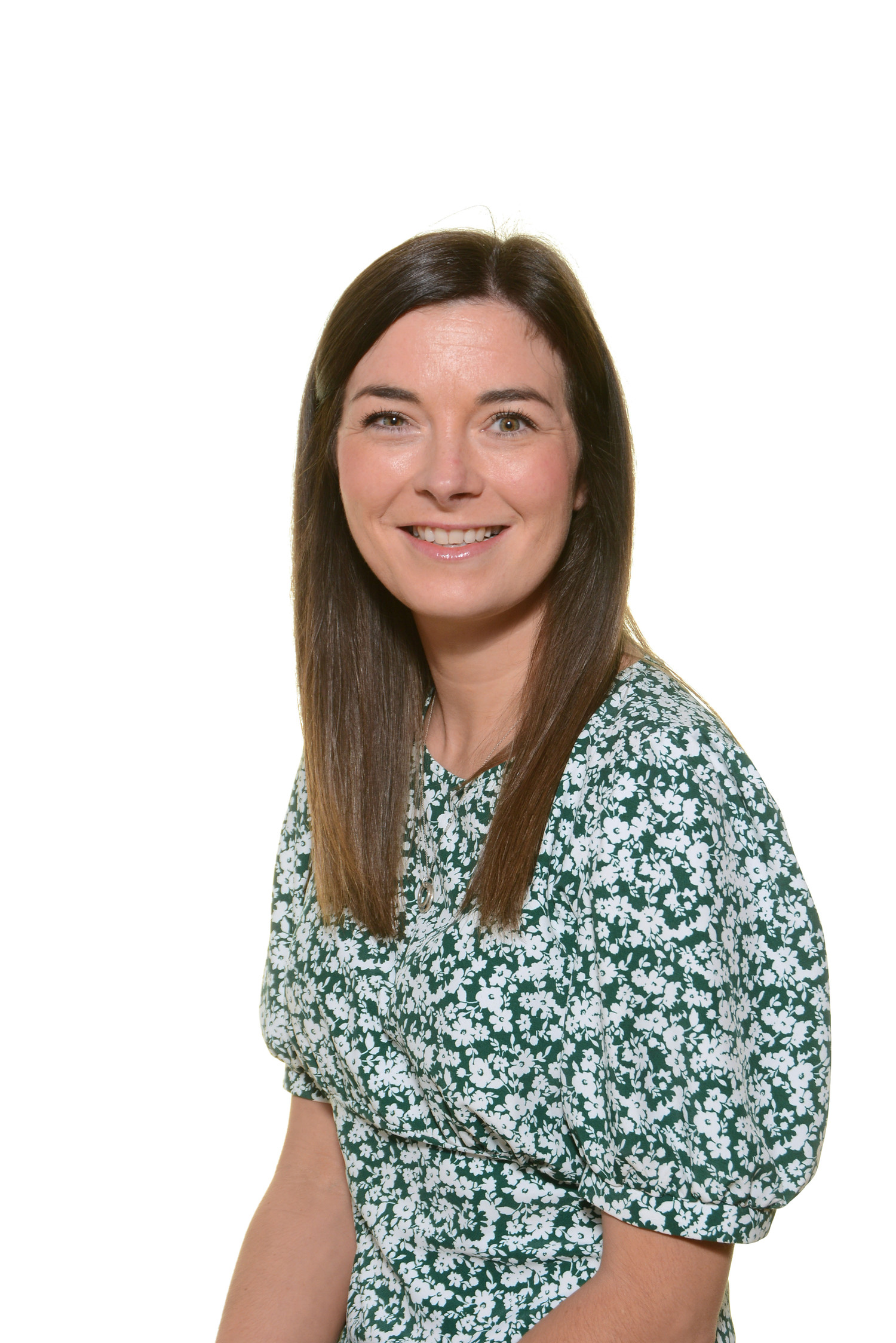 Mrs Yorke	 Mrs Davis	Mrs Noone	Miss Preedy      	Mrs Jones
	Headteacher      Deputy Headteacher	     AHT		     AHT	              Senior Teacher
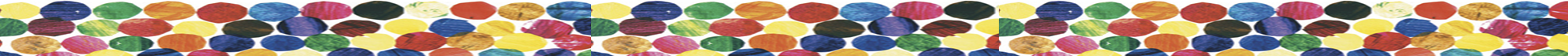 Key Adults
EYFS
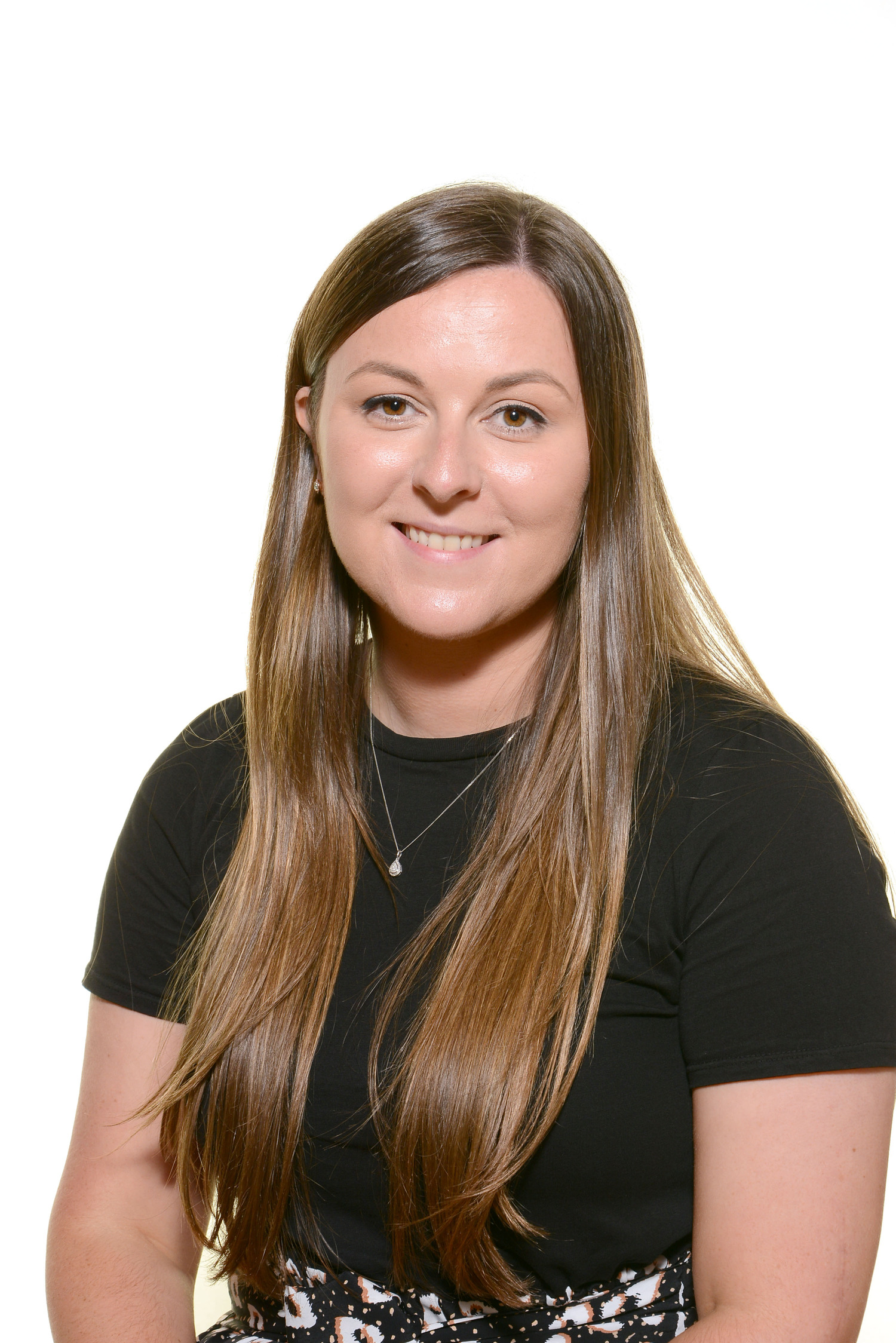 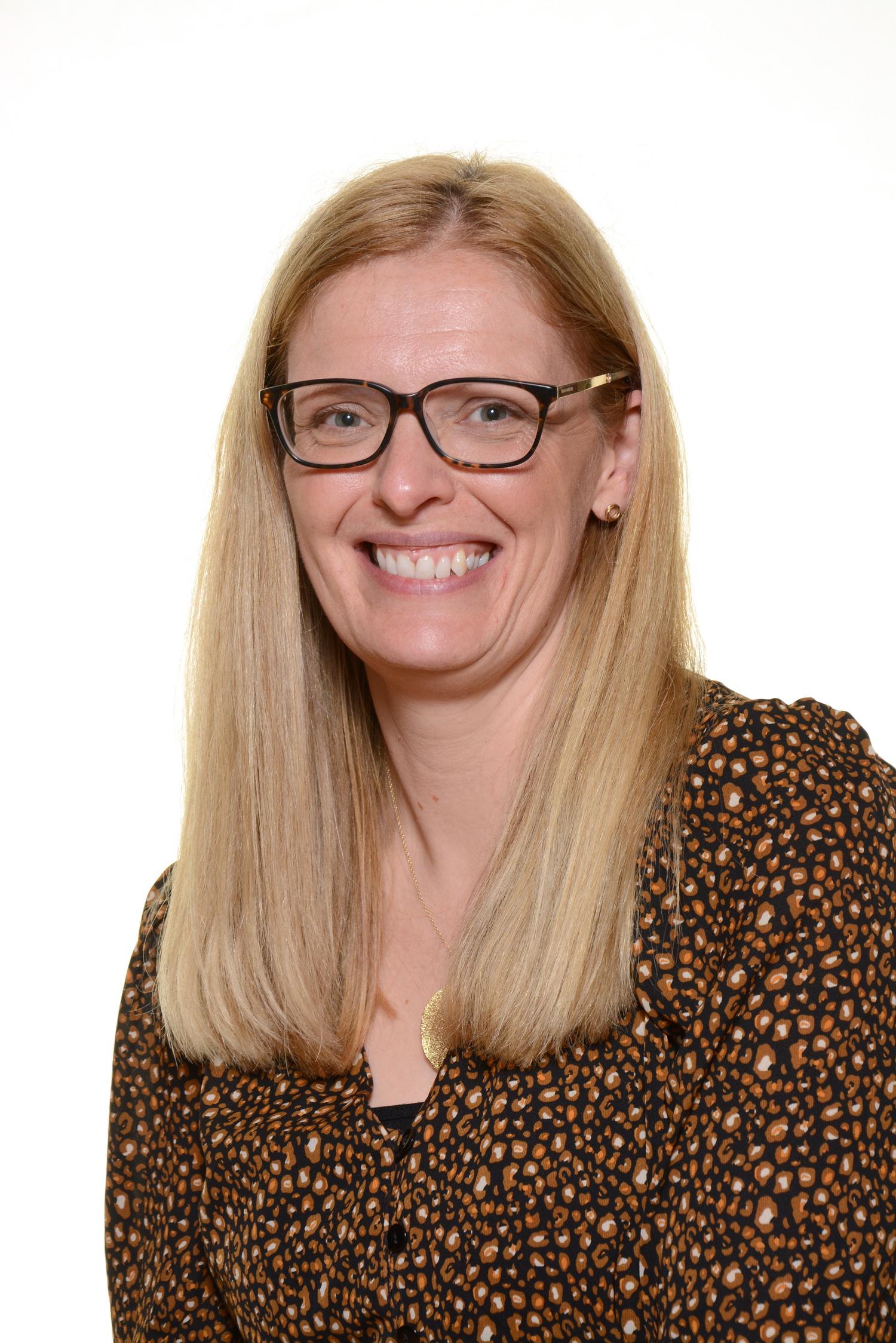 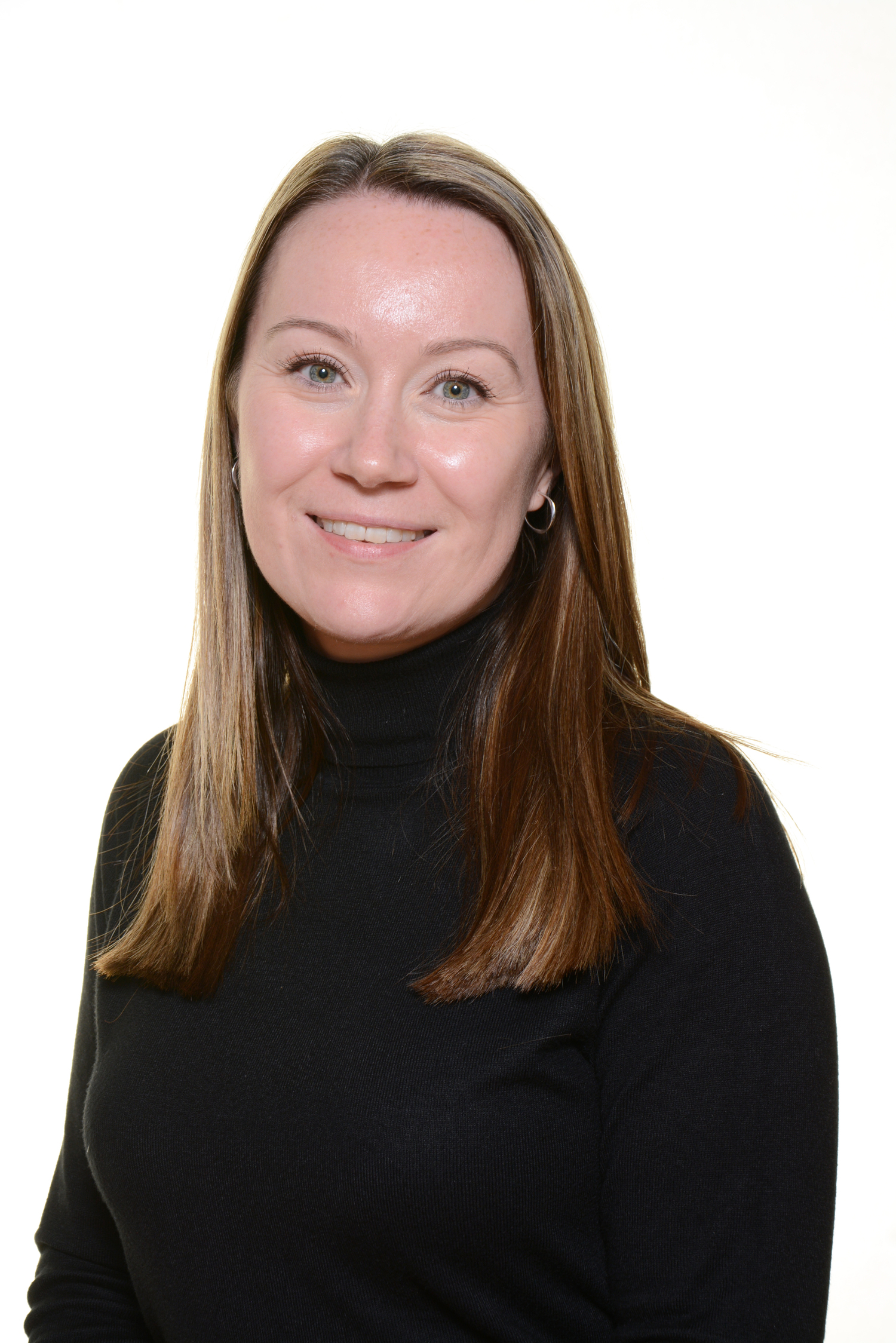 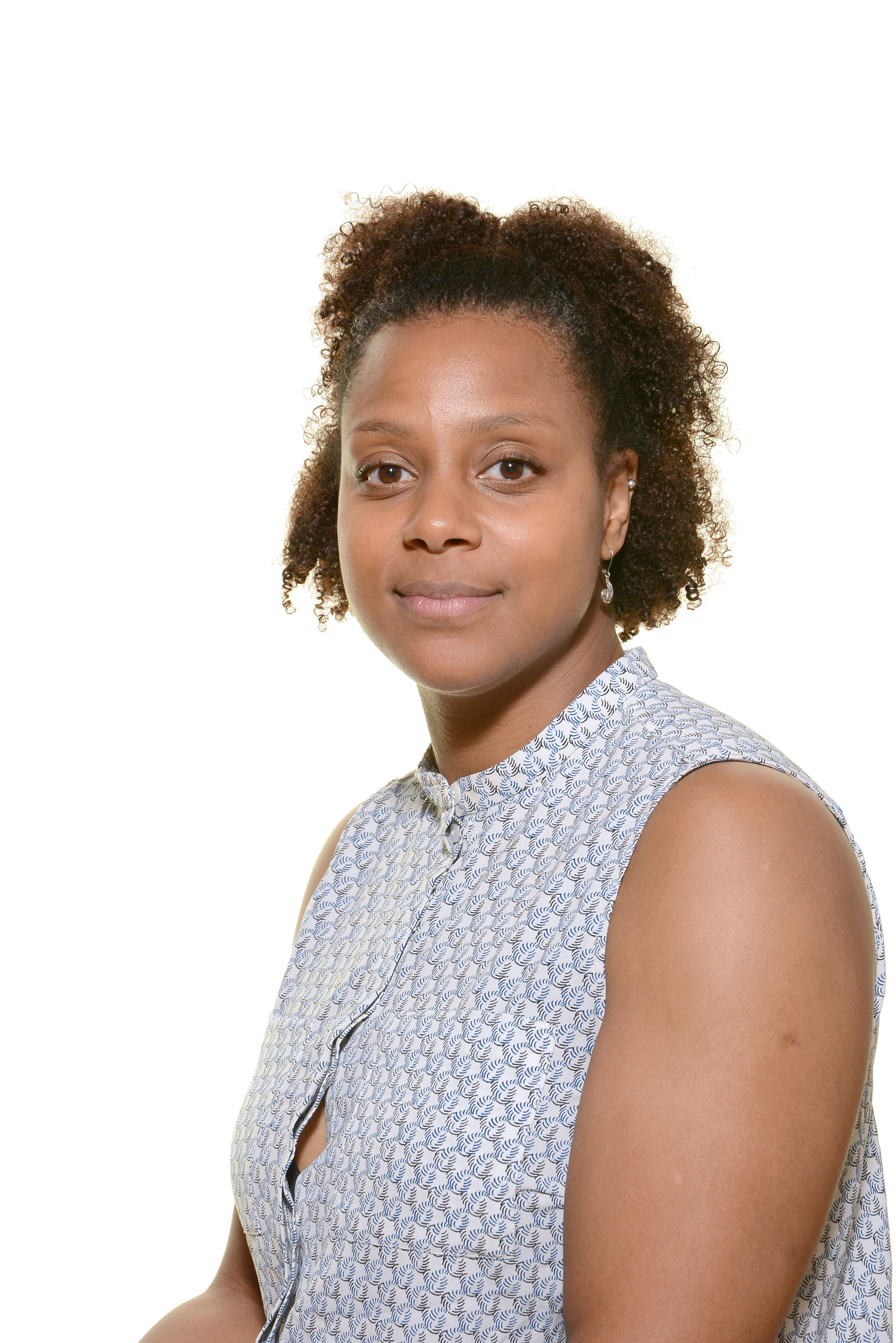 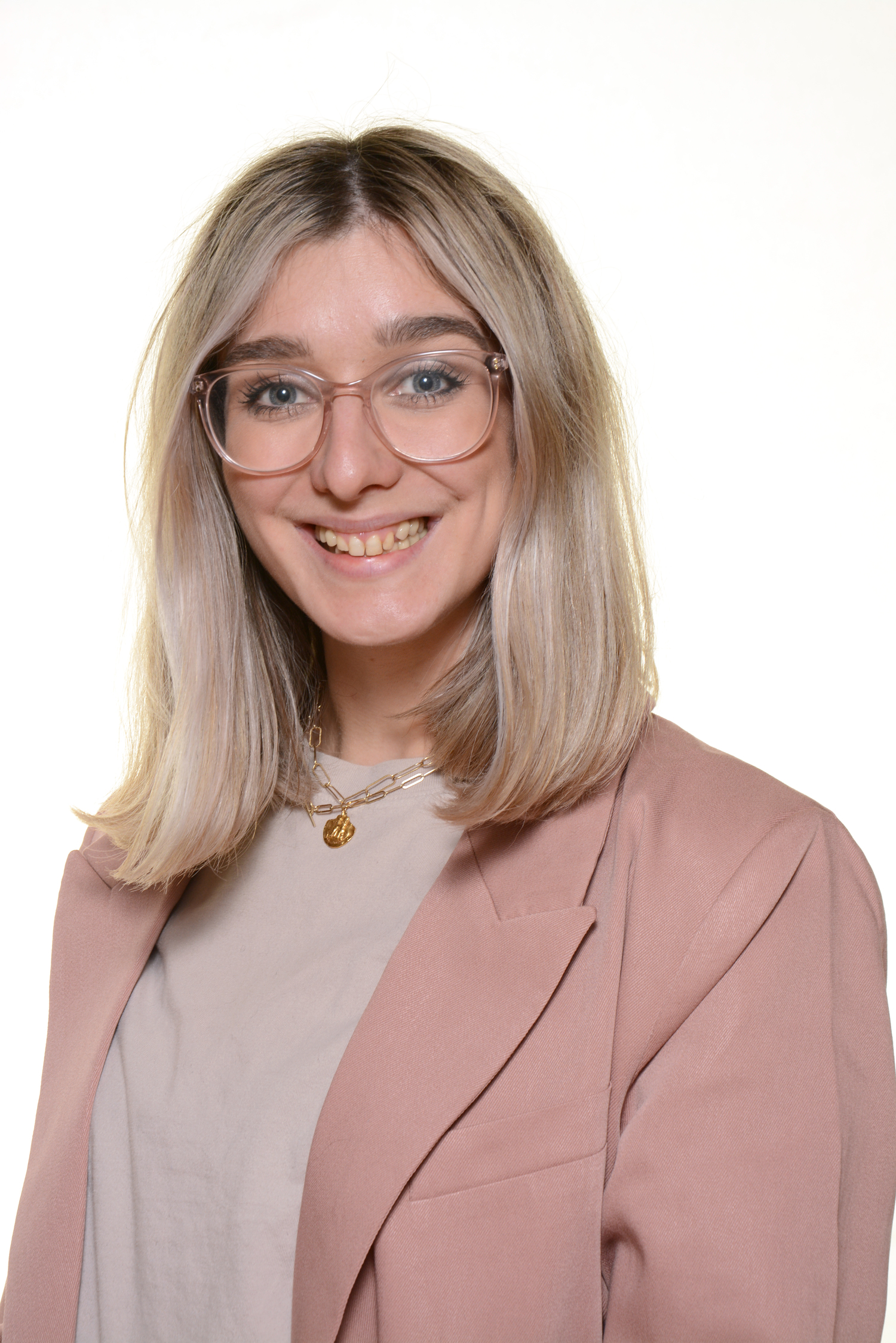 Mrs Richards	    Mrs Russell             Miss Detheridge	 Mrs Campbell	Mrs Pitt	       
 YRT Teacher (p/t)       YRT Teacher (p/t)     YRB Teacher                 YRT TA                  YRB TA          
 EYFS Lead
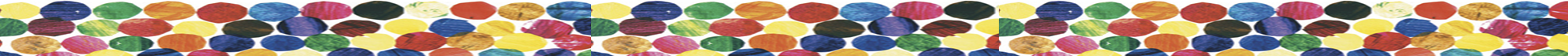 What to expect at St Mary’s…
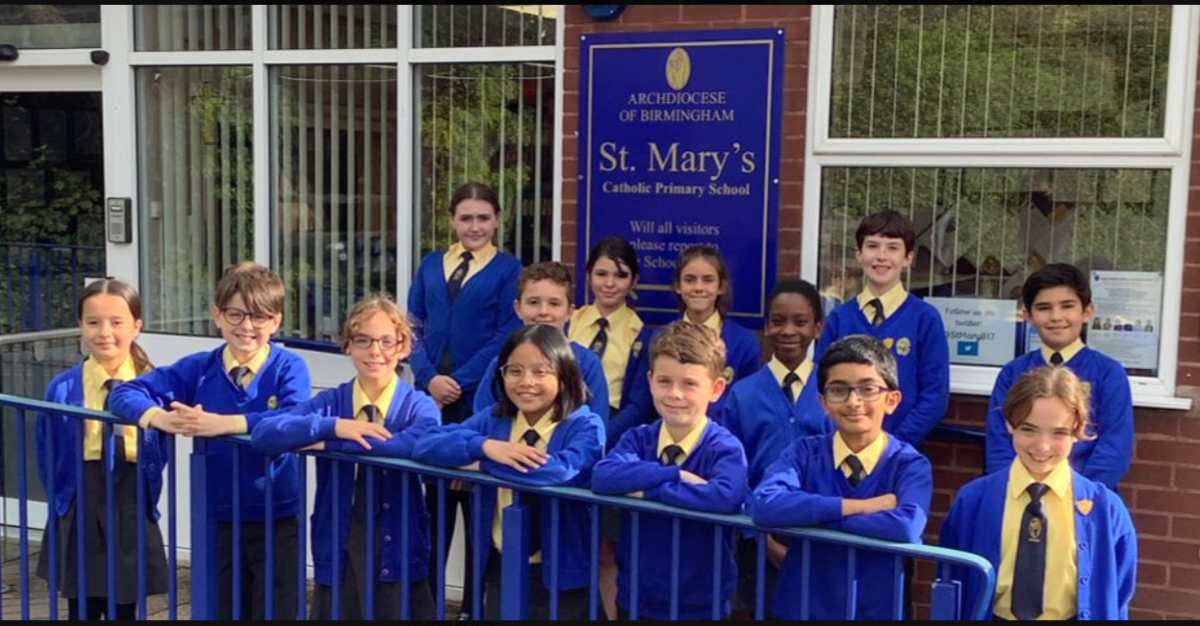 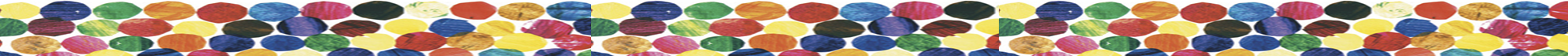 OUR MISSION

TO LOVE GOD ABOVE ALL THINGS
BYLEARNING TOGETHERLOVING OURSELVESLOVING EACH OTHERLOVING ALL PEOPLELOVING LIFE ITSELF
AND
CONSTANTLY STRIVING FOREXCELLENCEWORTHY OF OUR GOD GIVEN GIFTS.
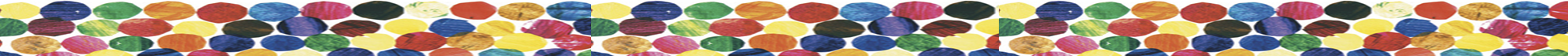 Catholic Life at the heart of everything
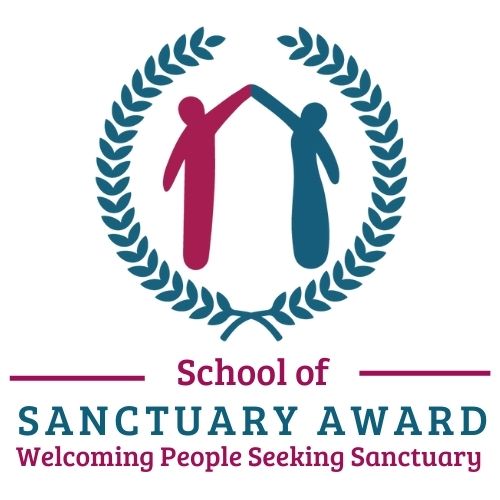 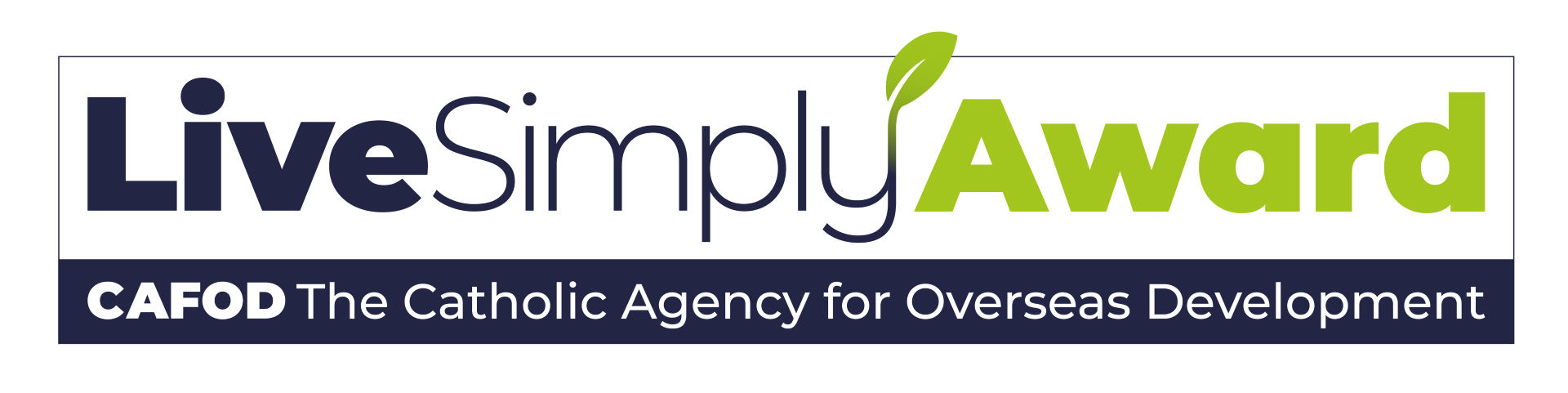 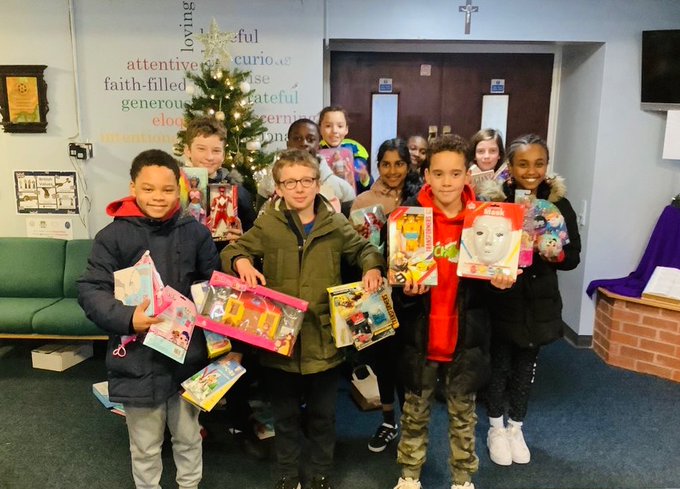 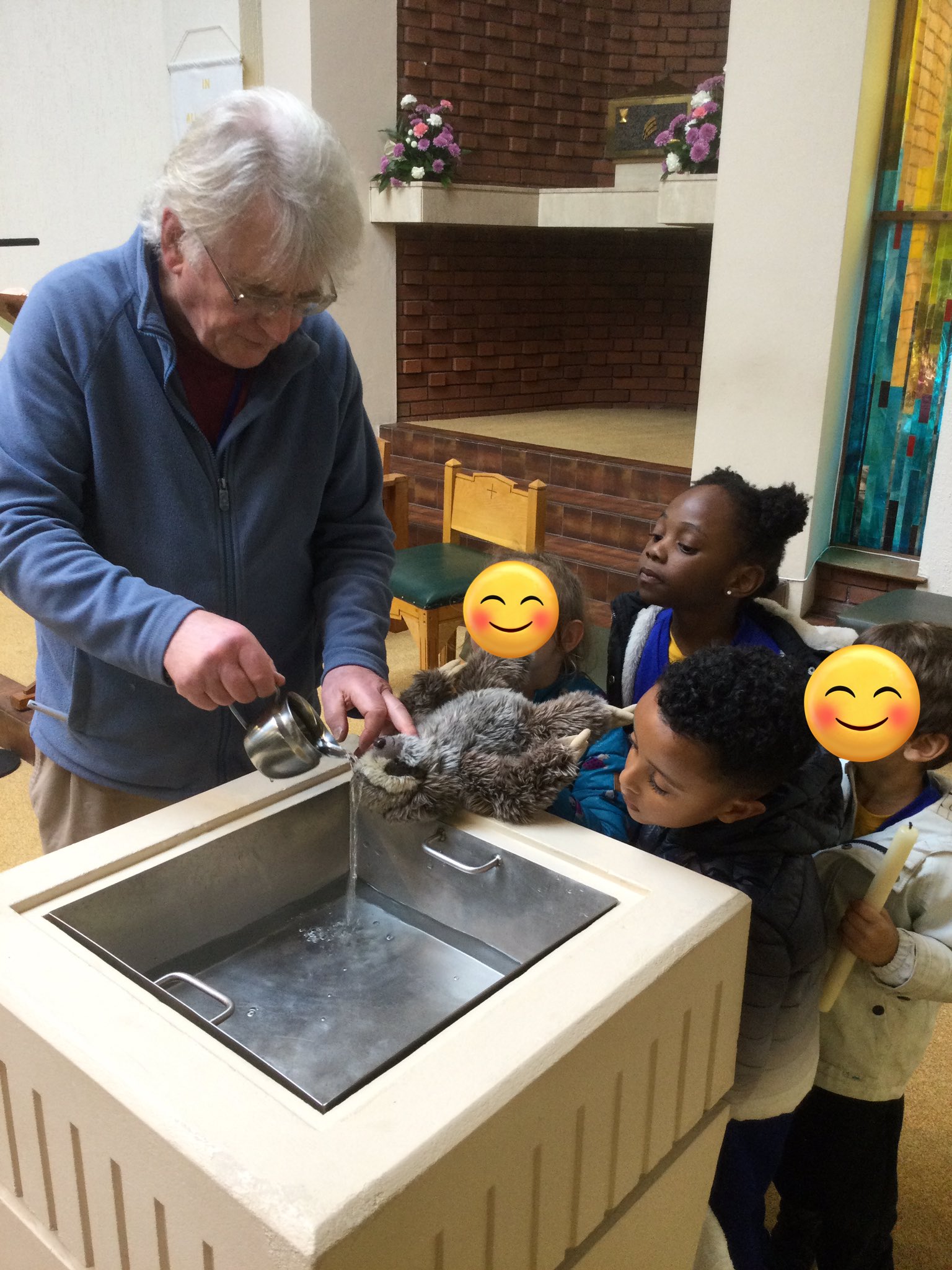 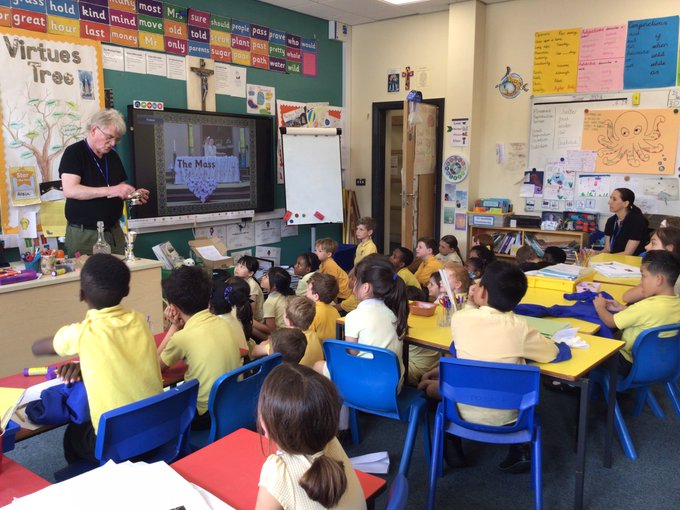 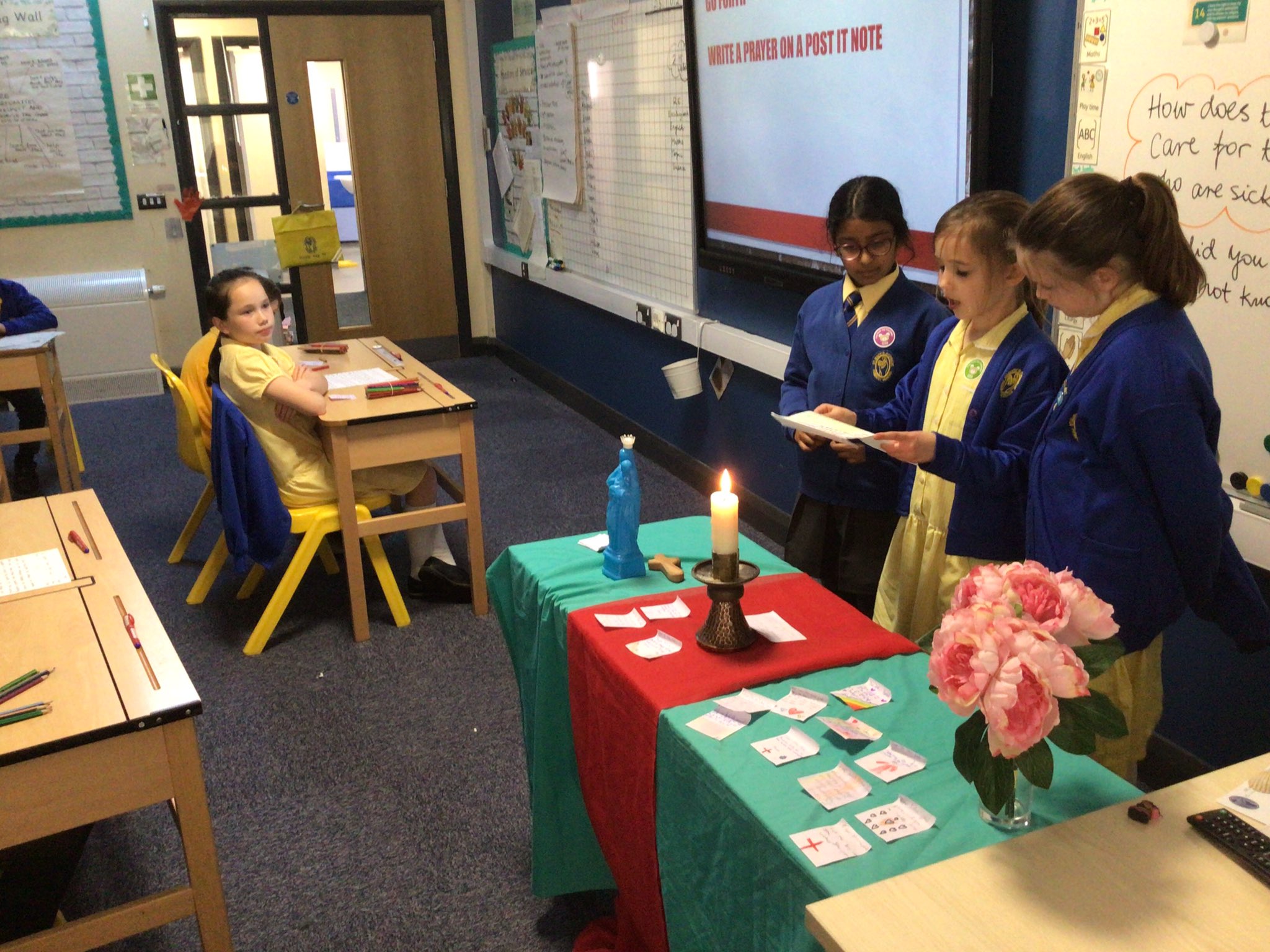 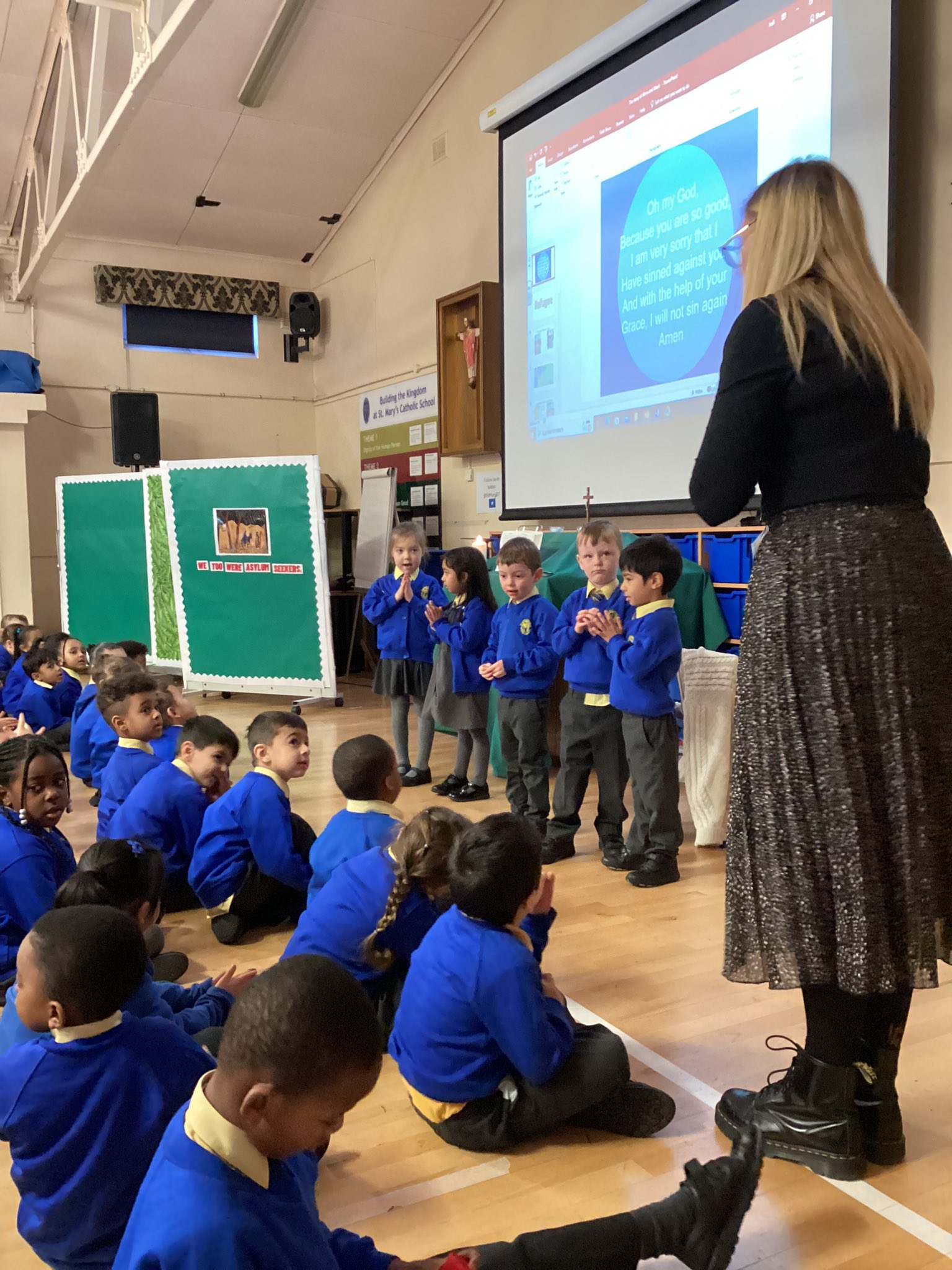 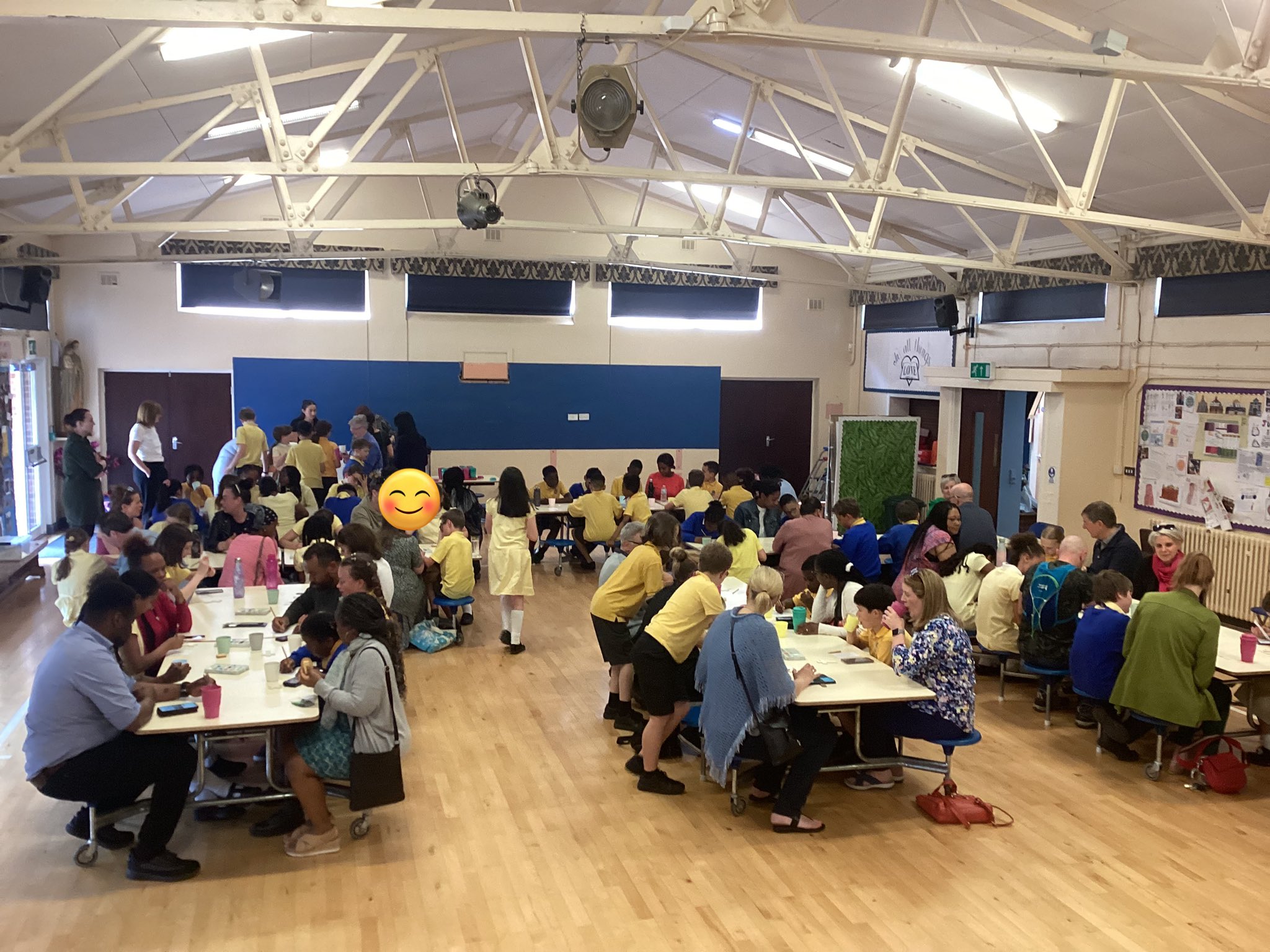 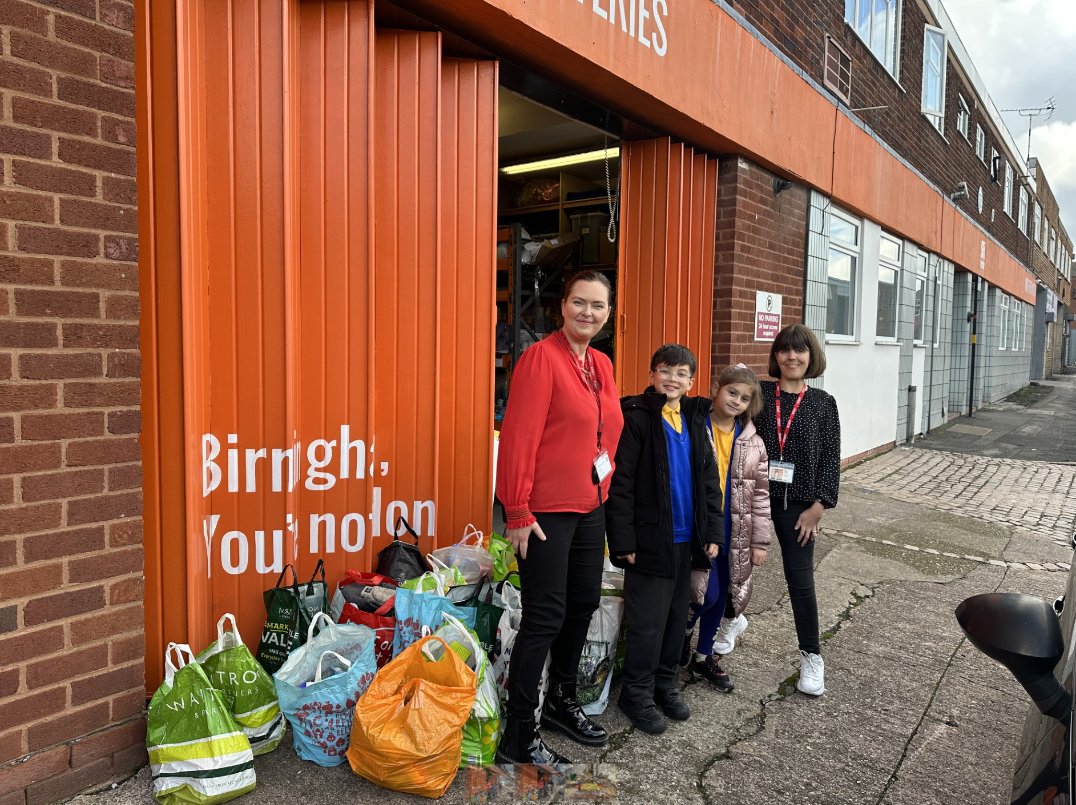 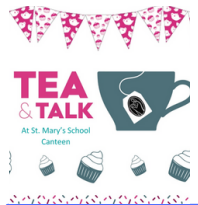 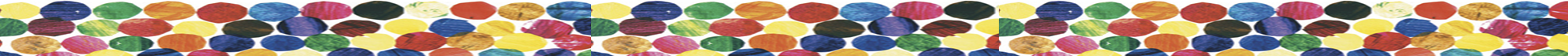 Inclusivity
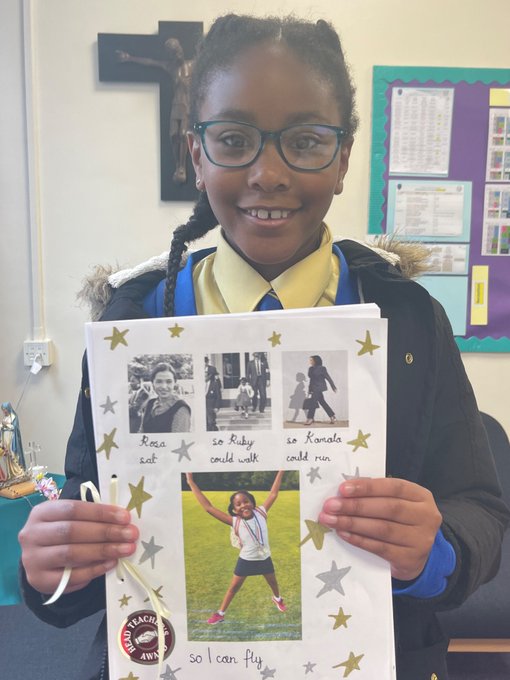 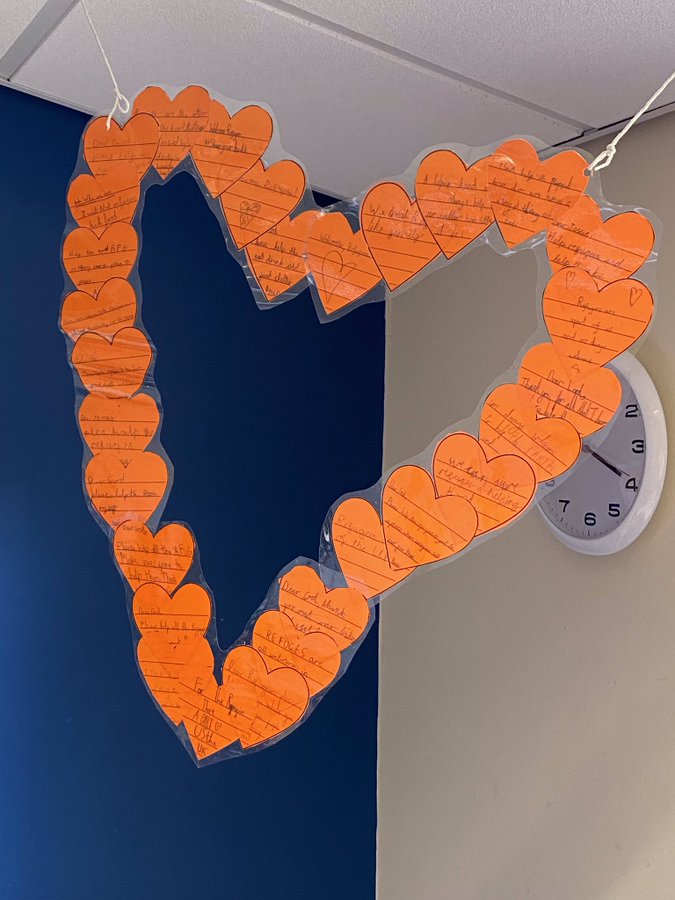 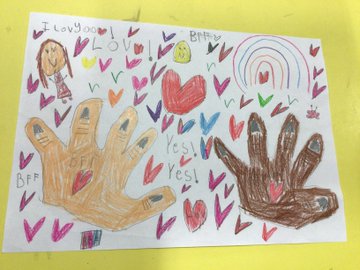 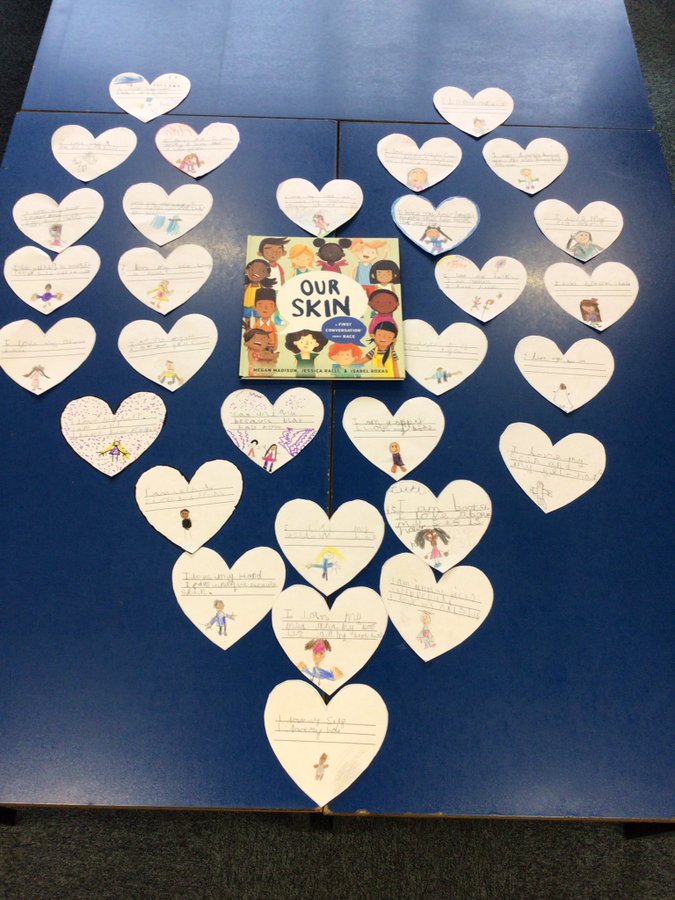 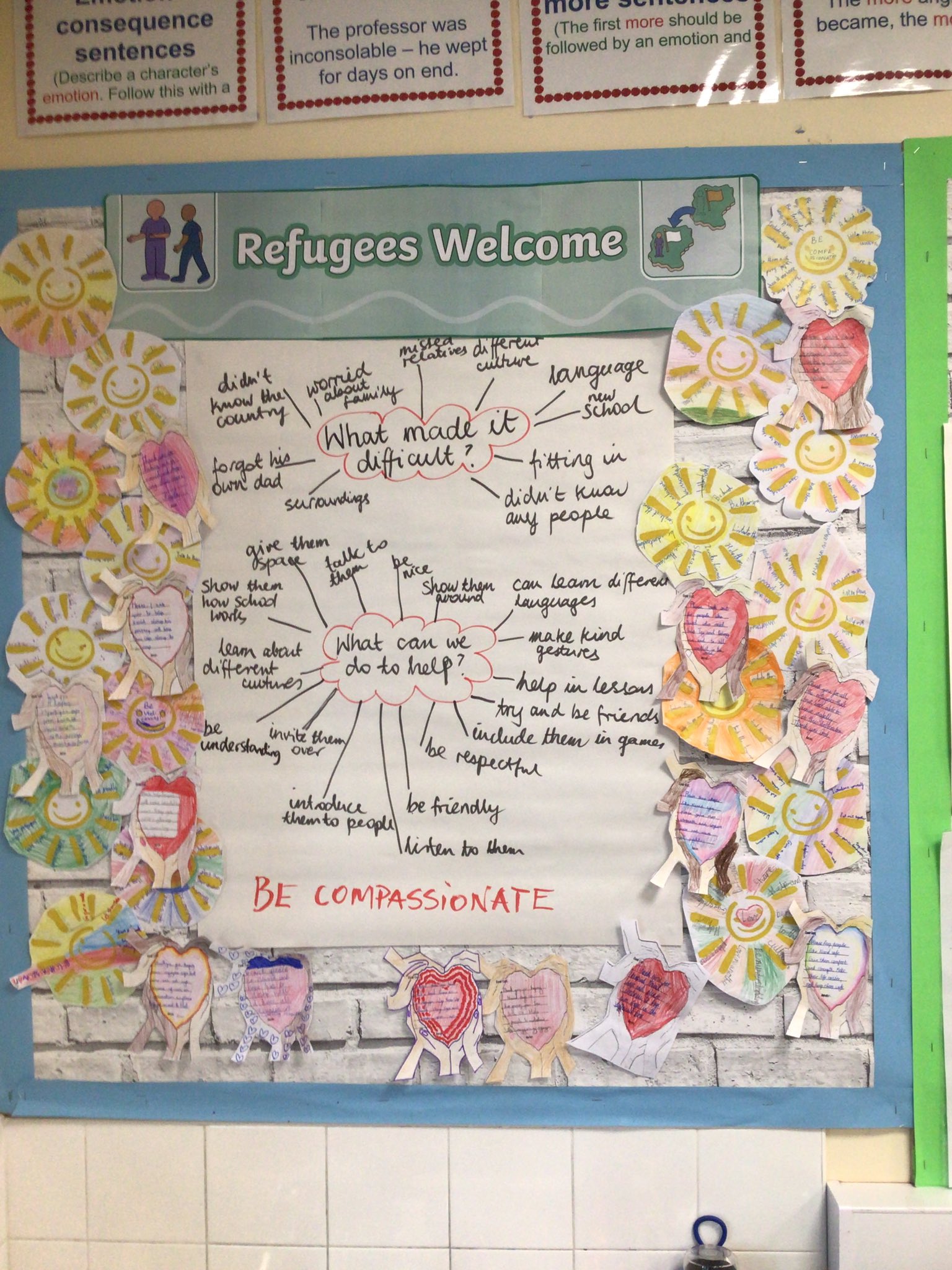 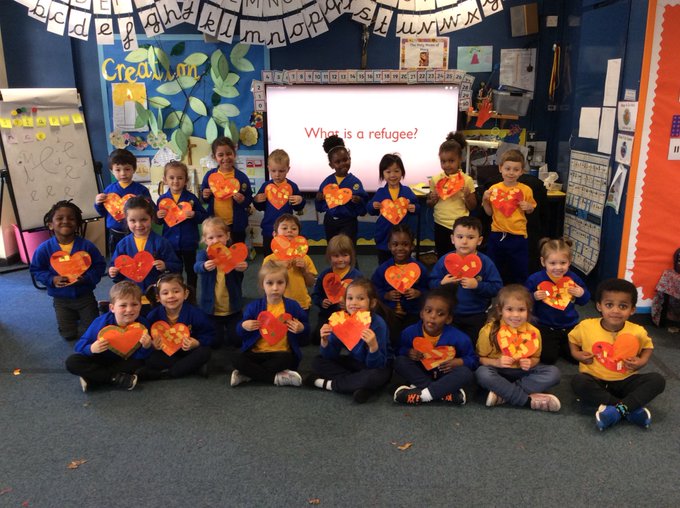 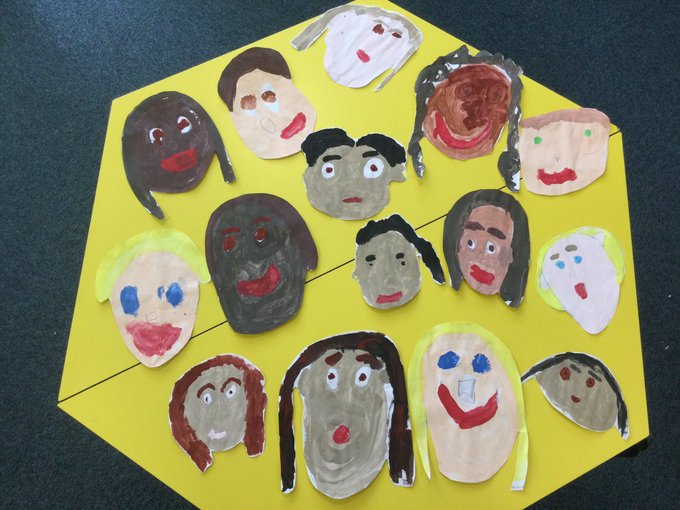 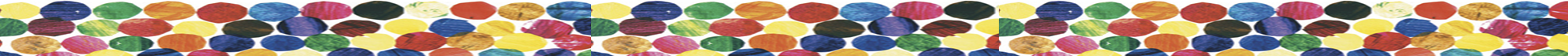 Play
leaders
Pupils as leaders
School 
Council
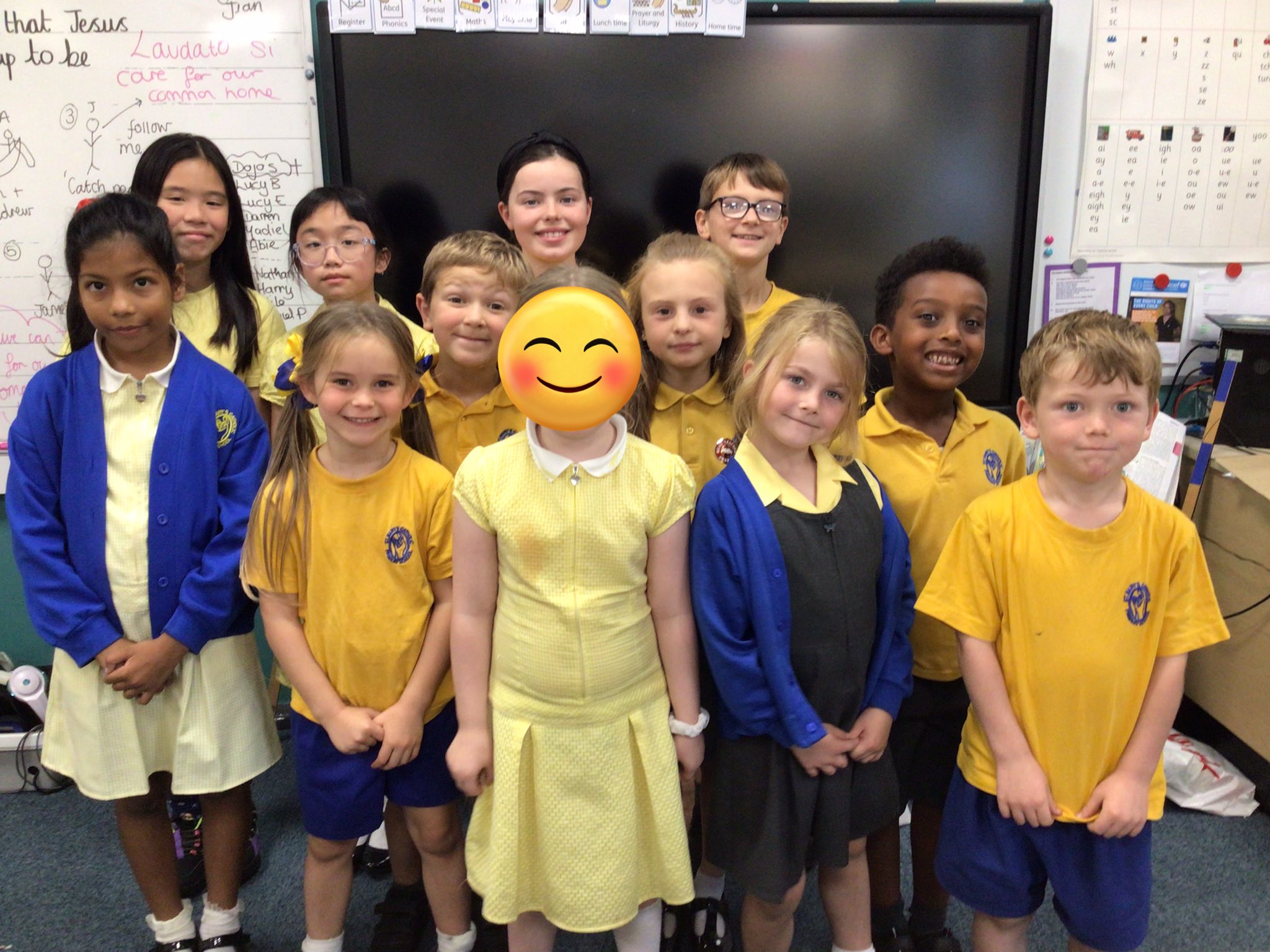 CAFOD
club
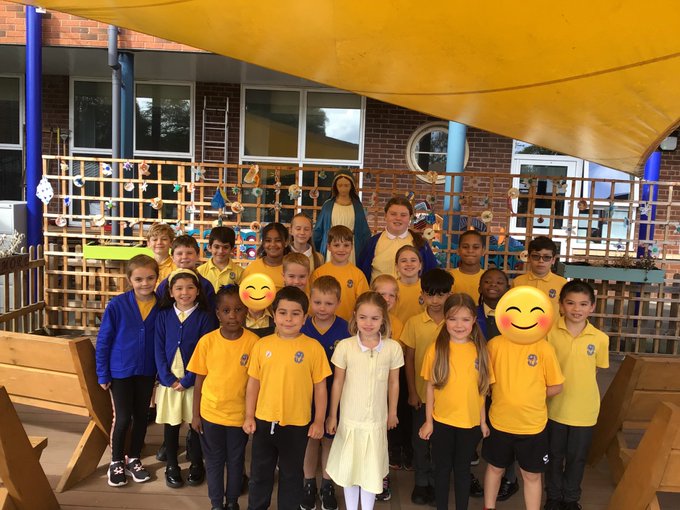 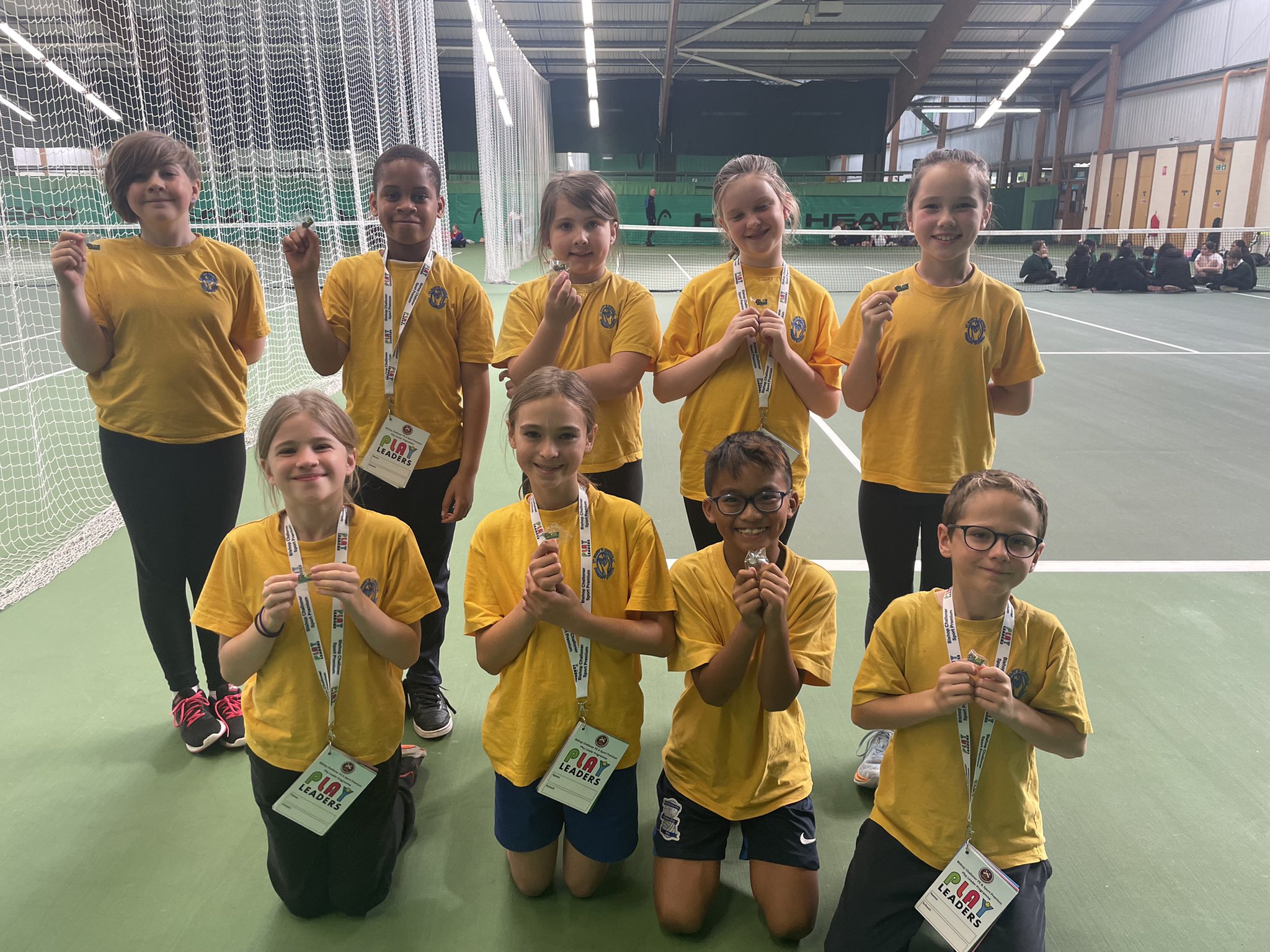 Prefects
Head boy/Head girl
Spiritual 
Council
House Captains
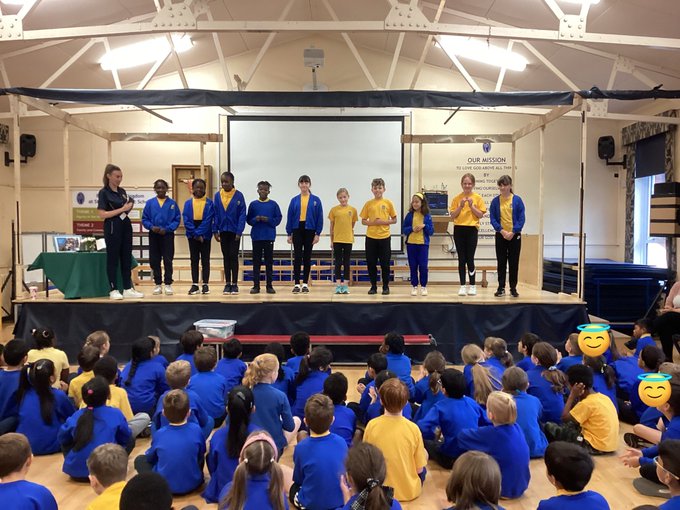 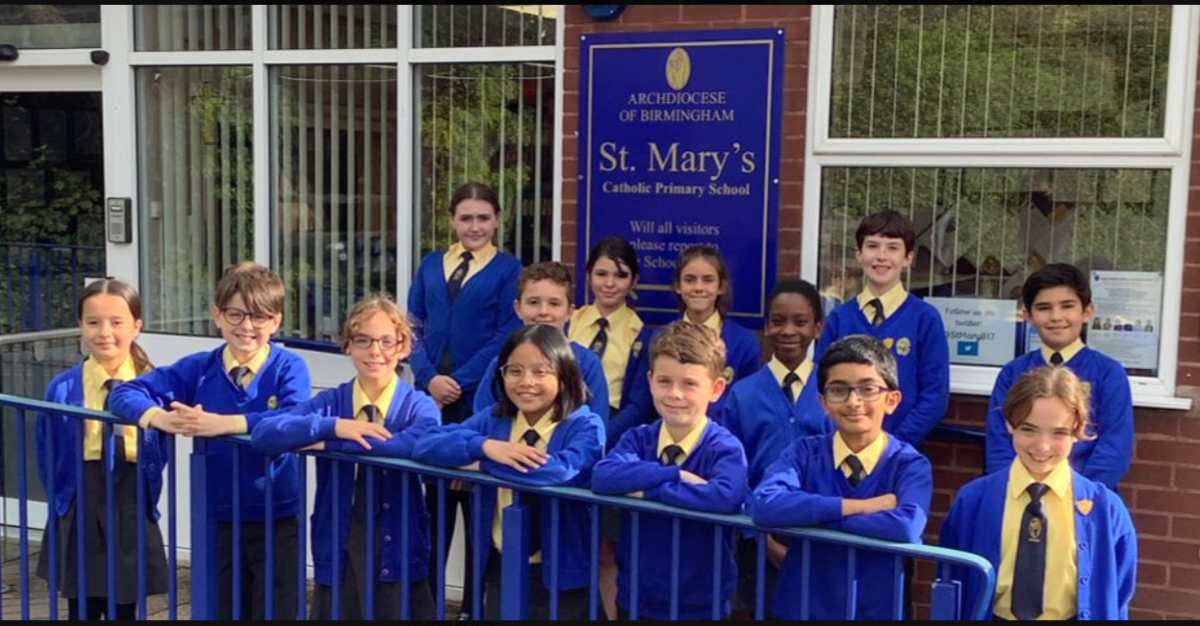 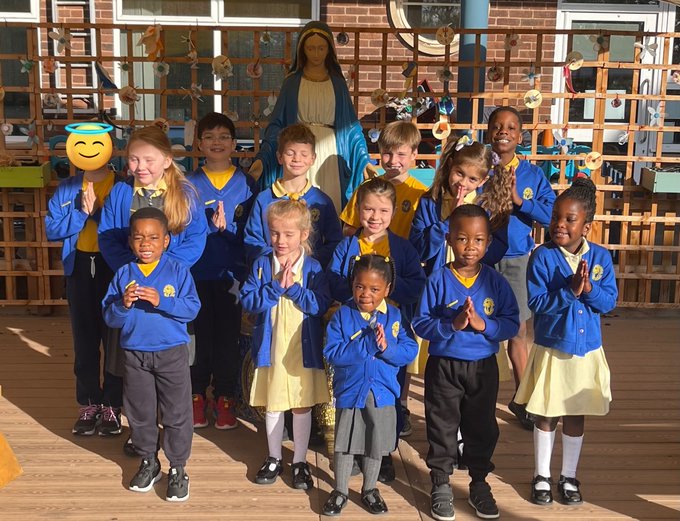 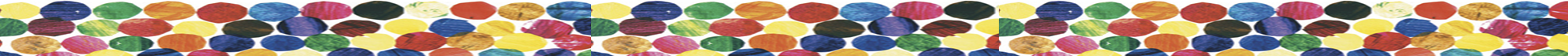 Excellent behaviour, attitudes and pastoral care
First-aiders
DSL Team
Behaviour policy
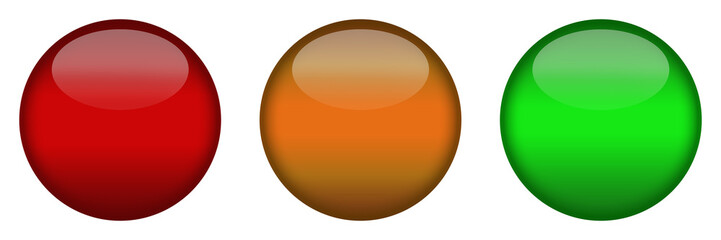 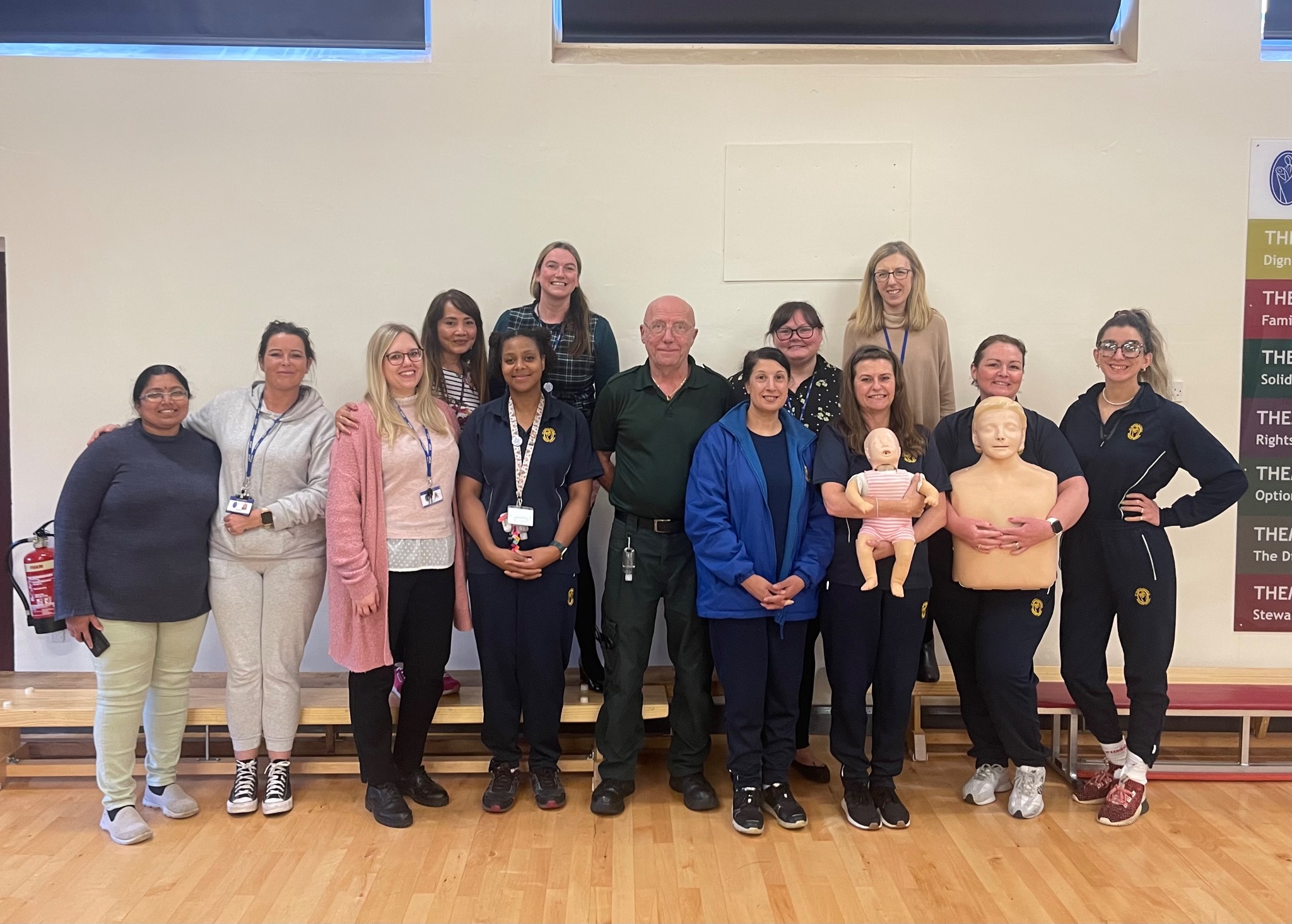 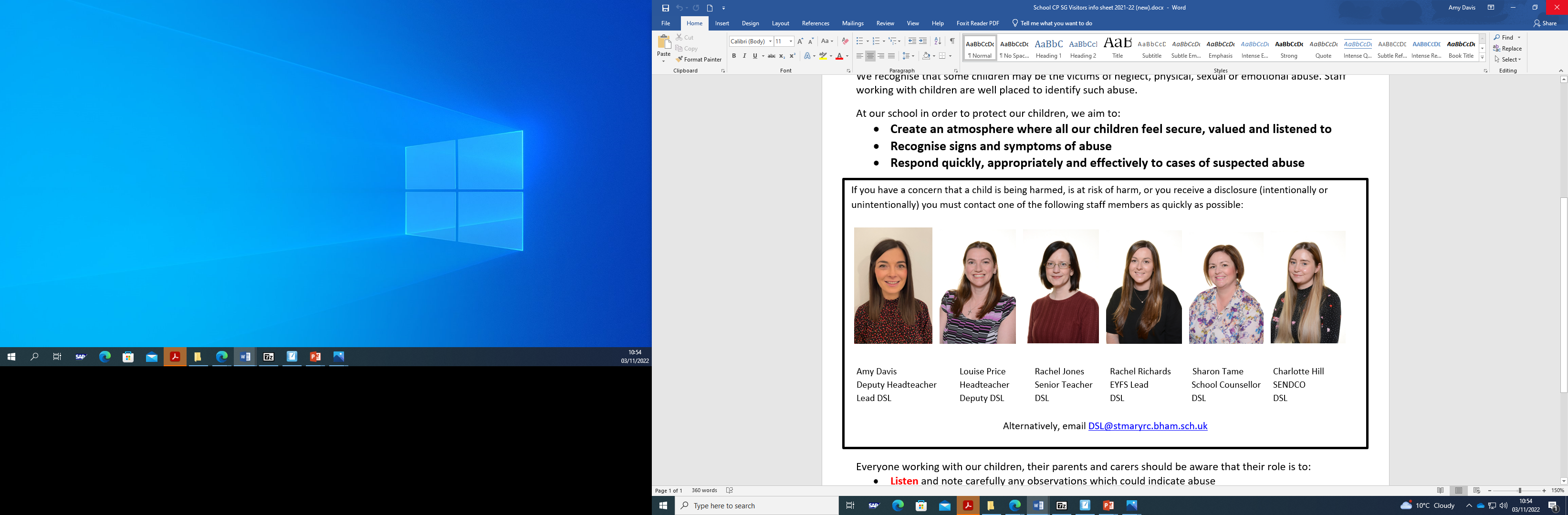 Rewards
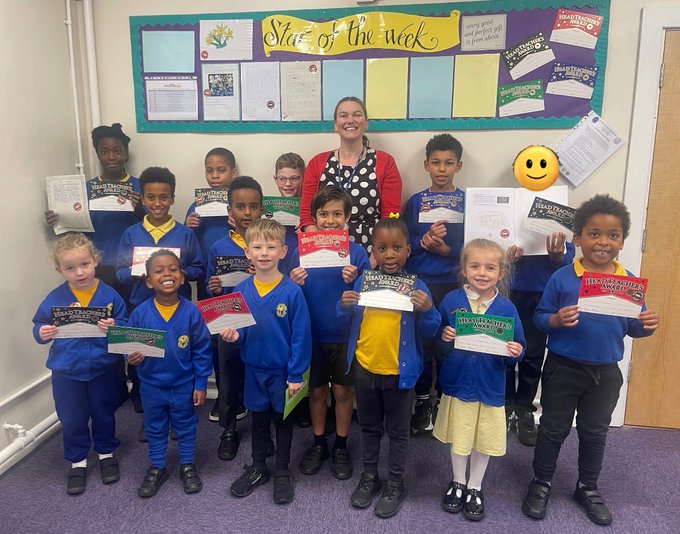 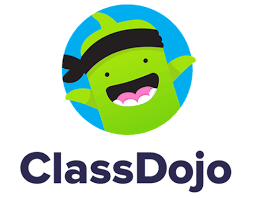 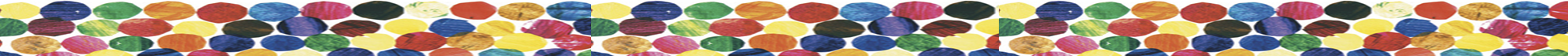 Commitment to all children 
achieving their full potential
Academic achievements above National
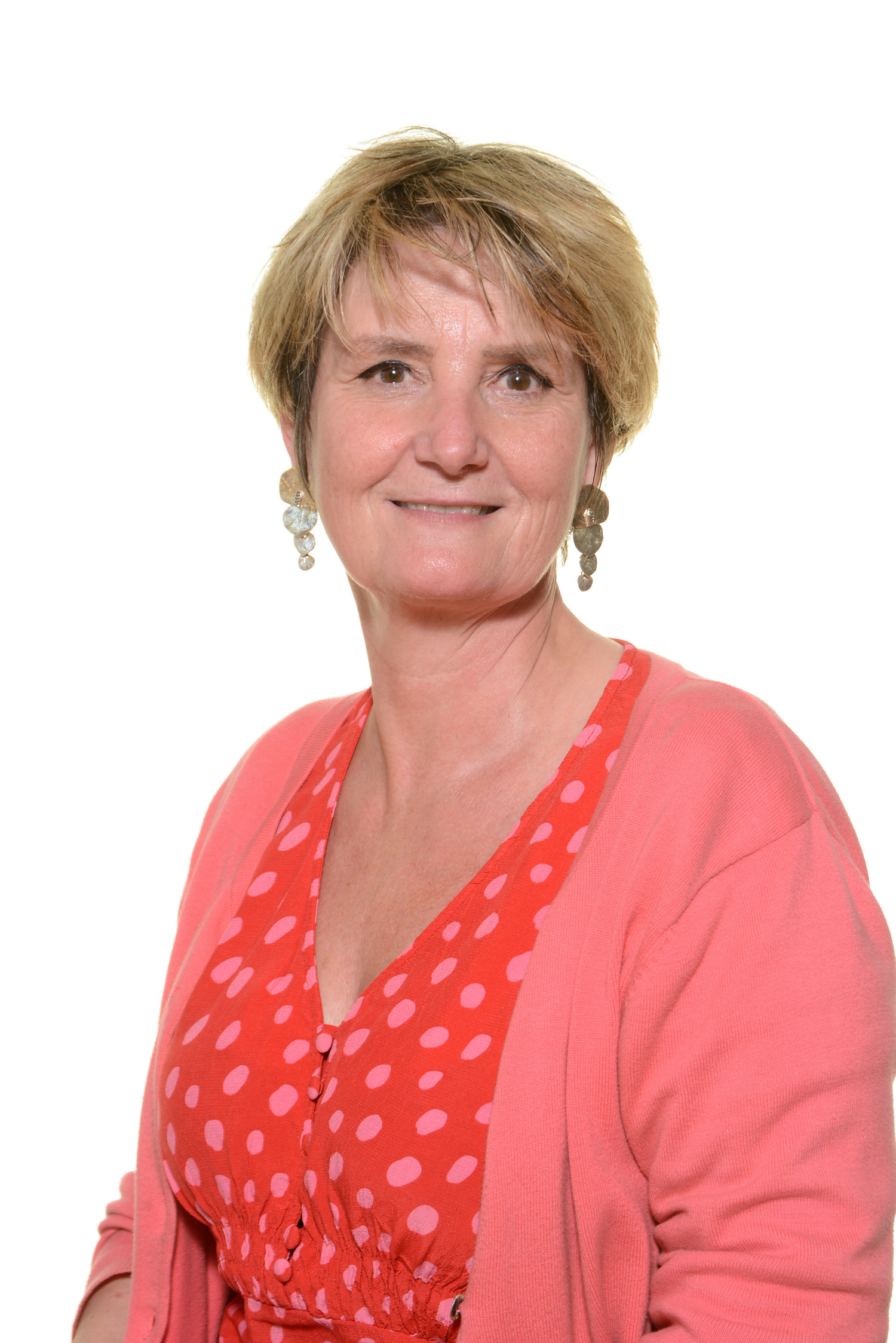 Madame Baille teaches our art and our French!
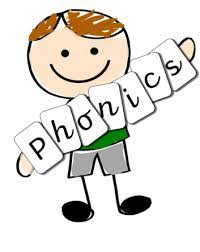 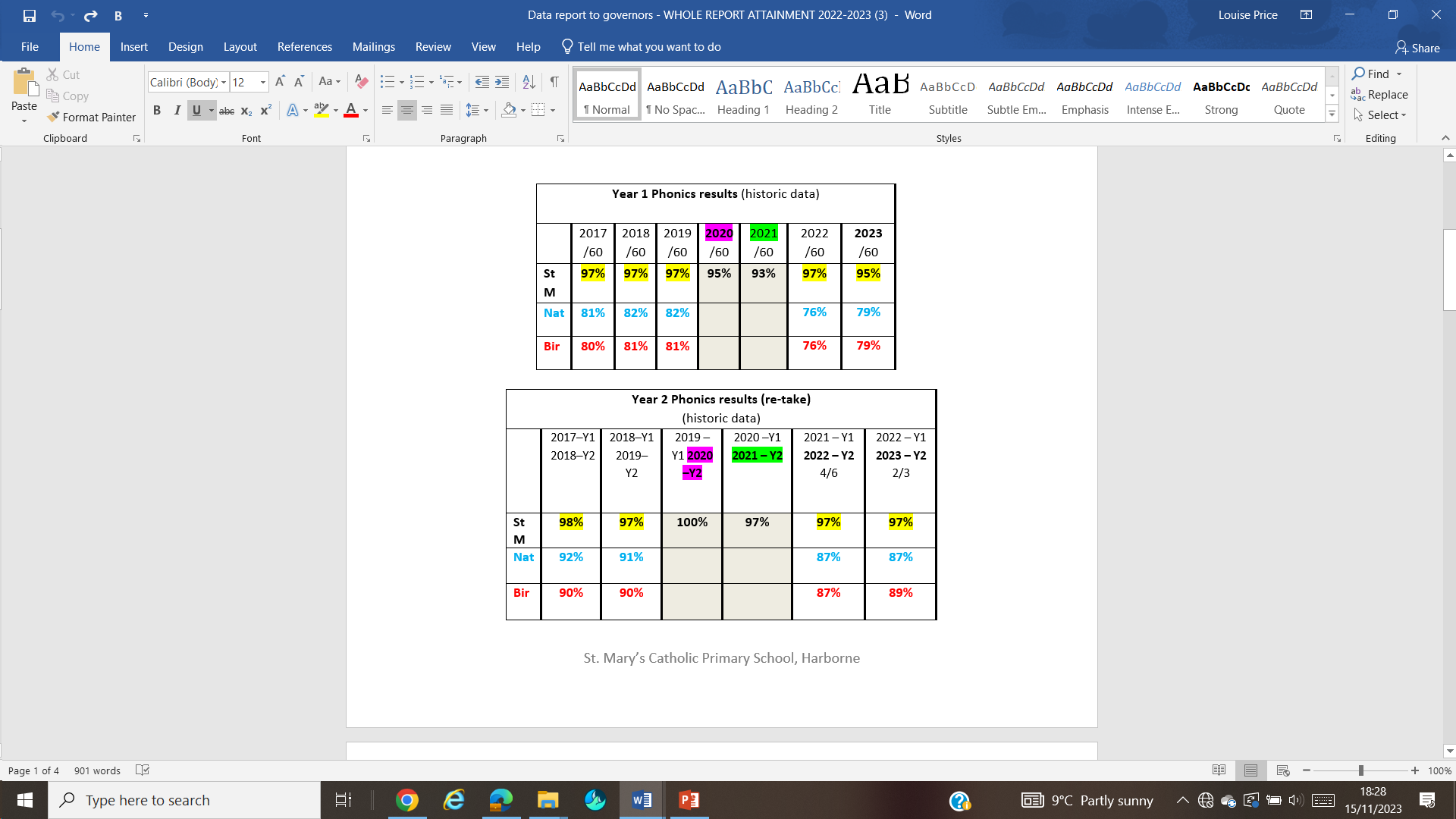 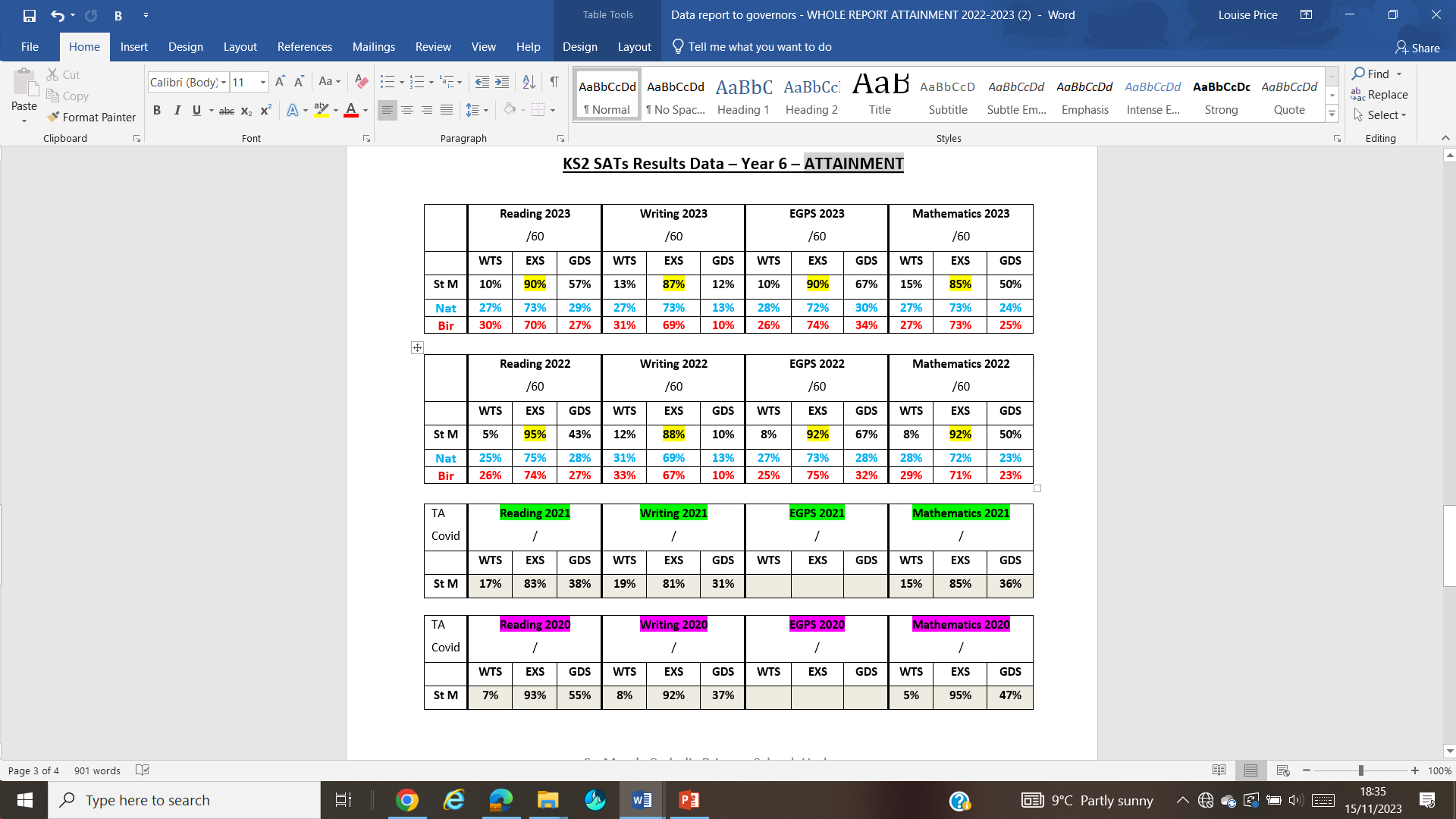 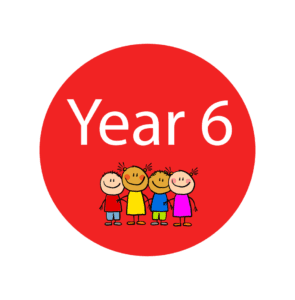 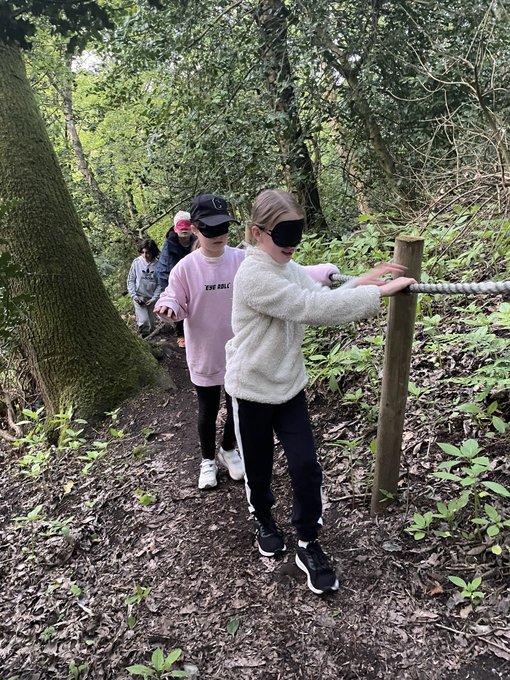 PE
Awards
Music opportunities
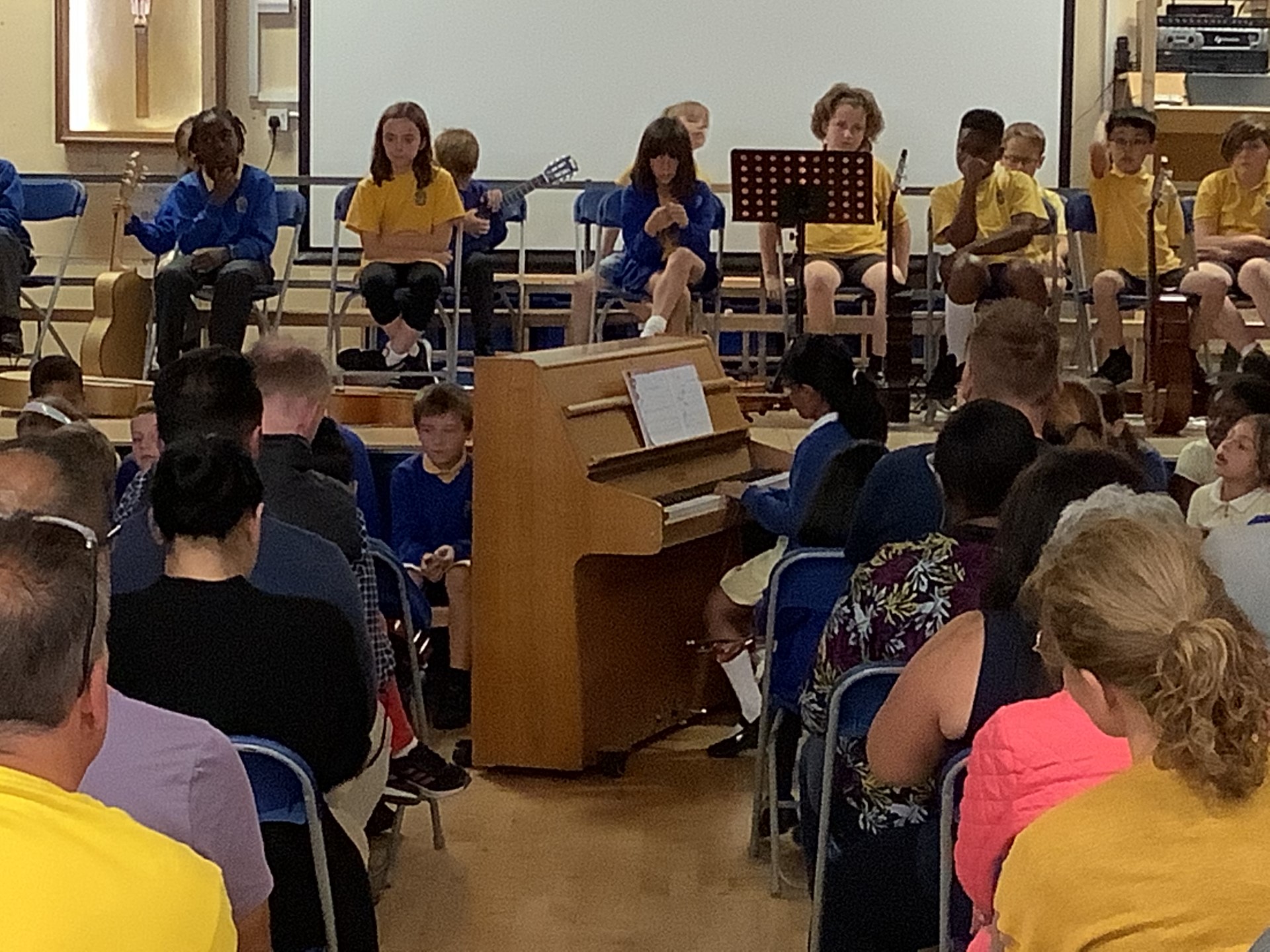 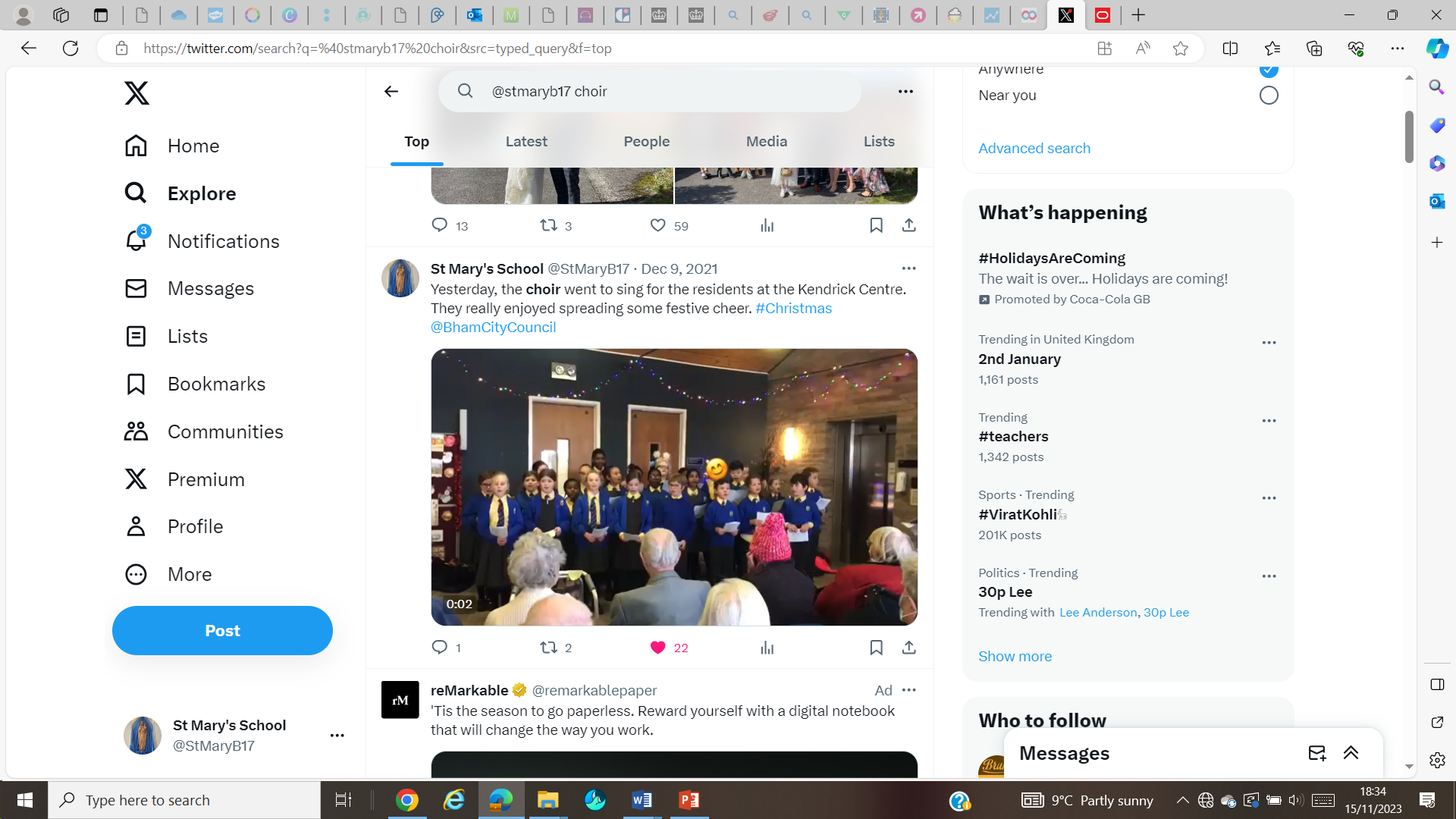 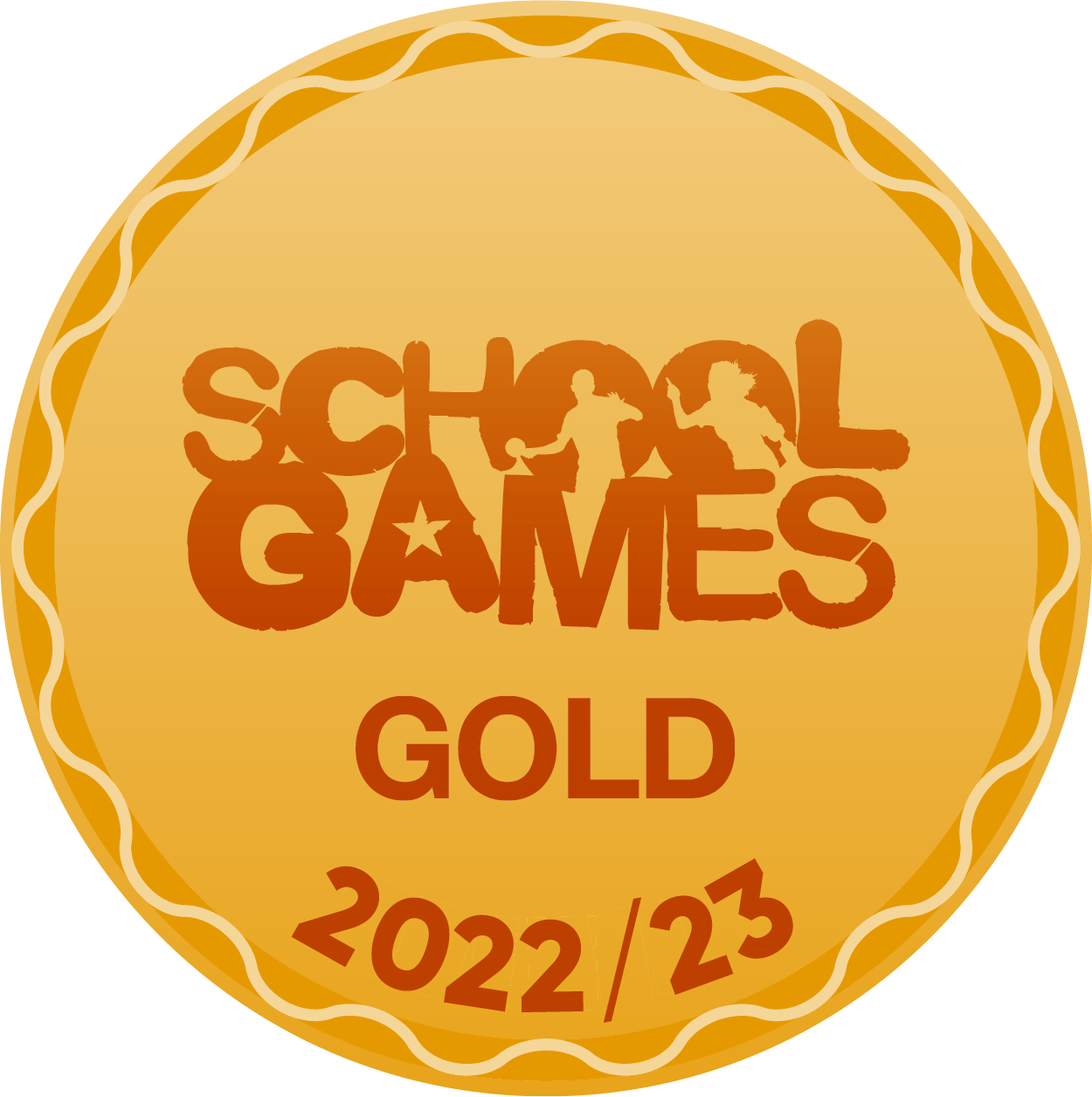 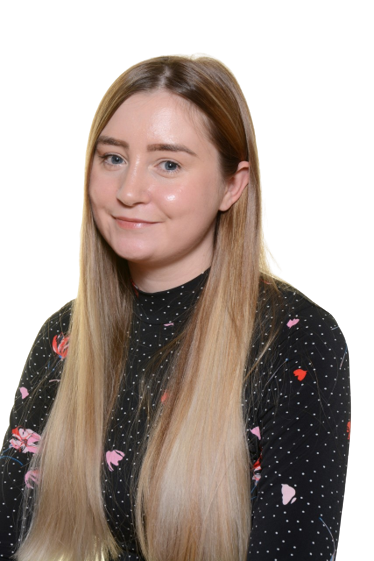 Our SENDCO is: 

Mrs Fowler
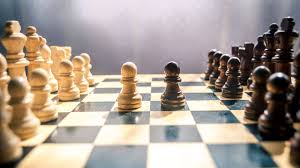 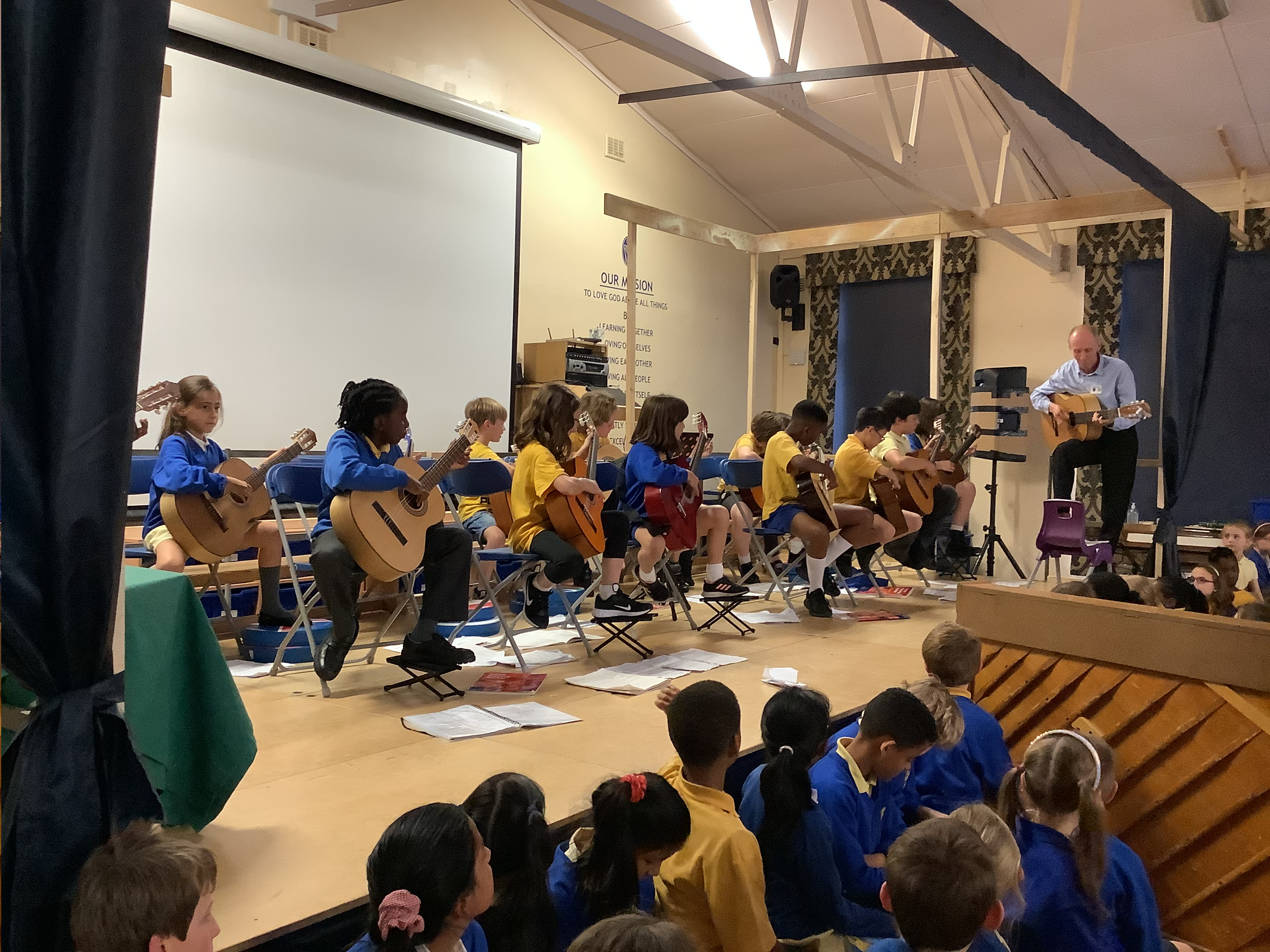 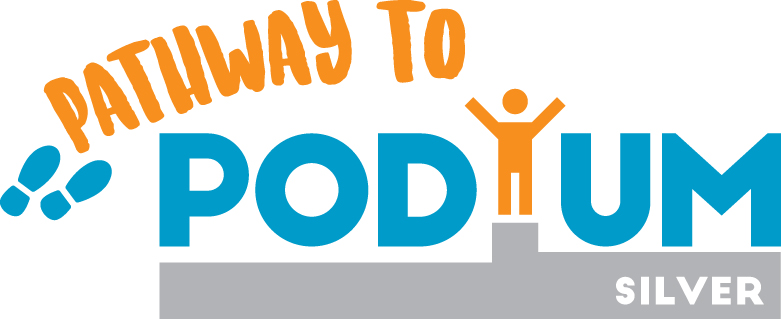 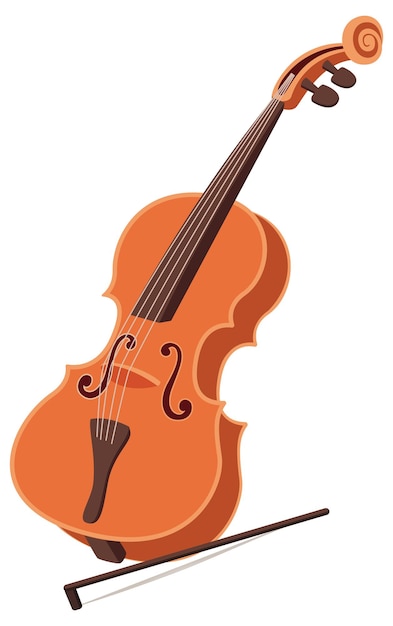 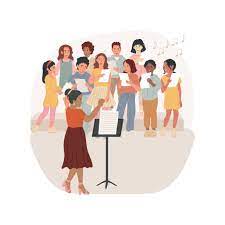 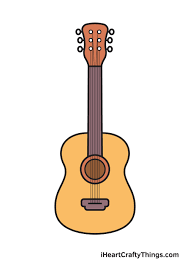 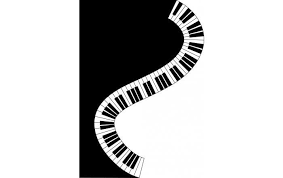 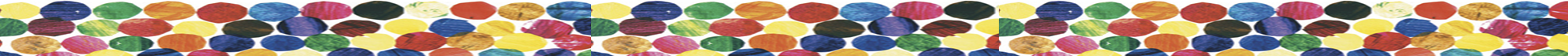 Where it all begins…
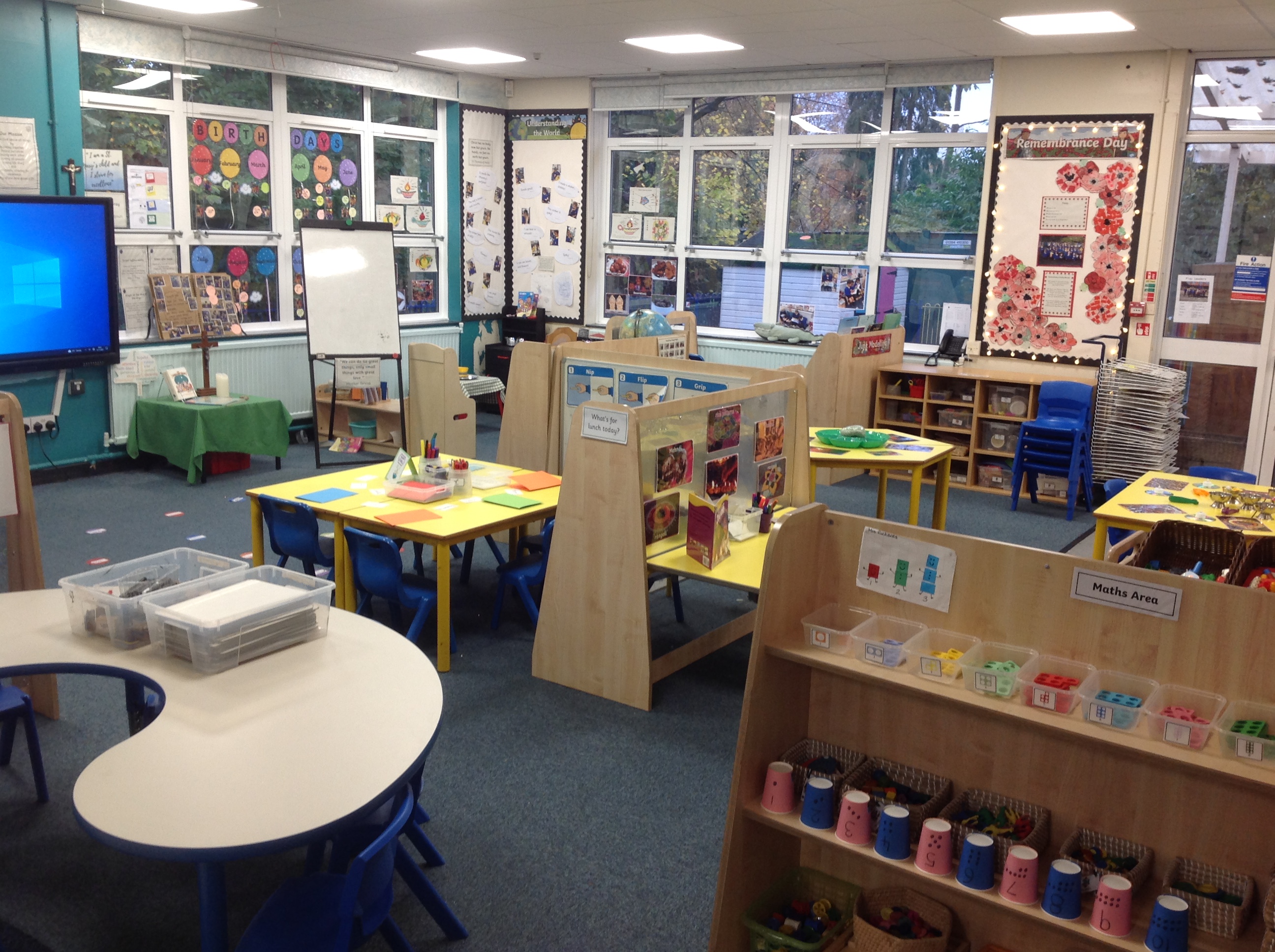 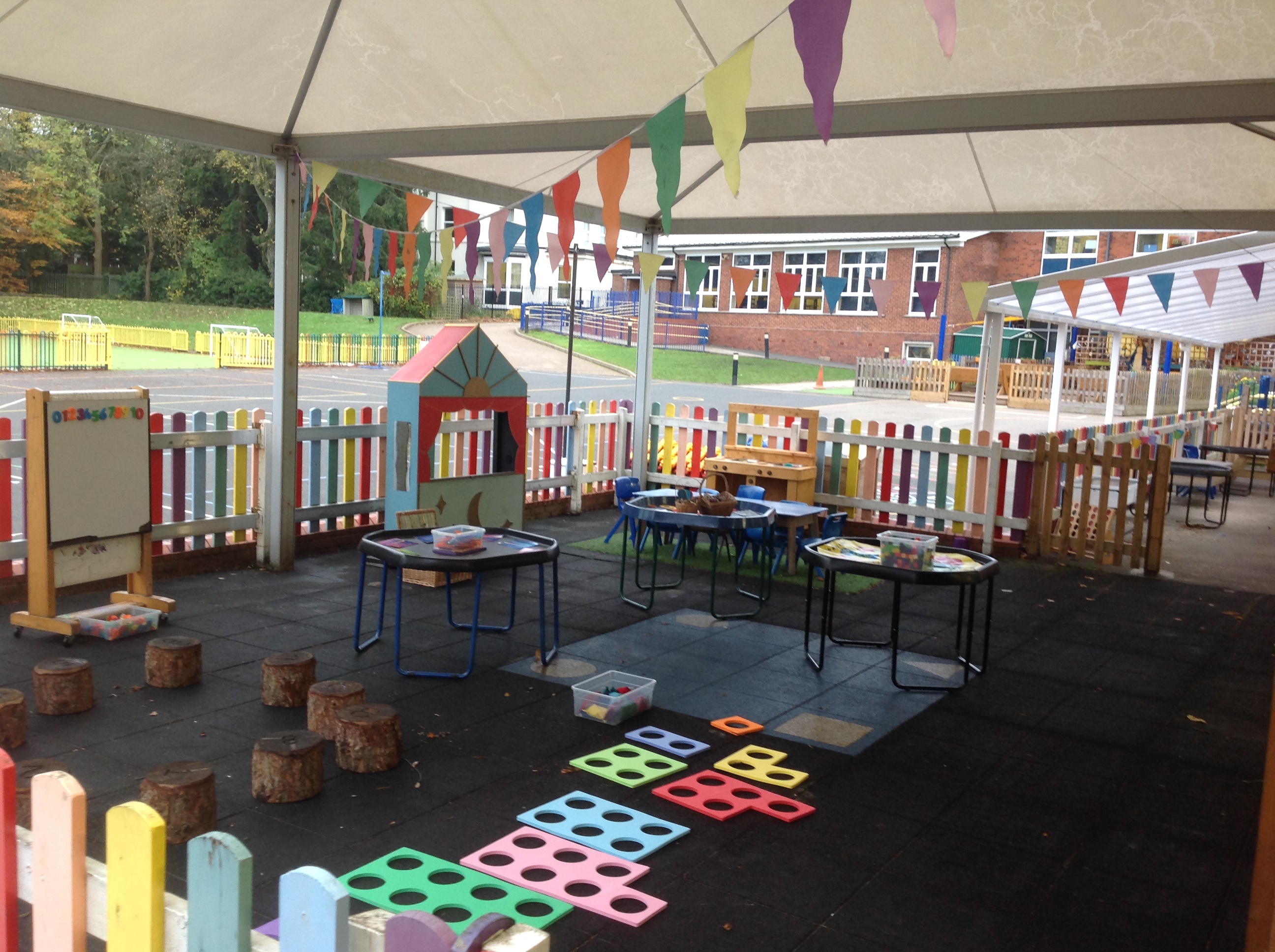 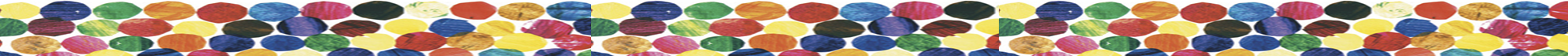 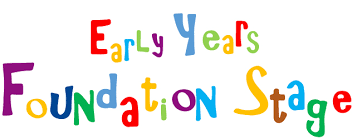 What is the EYFS?
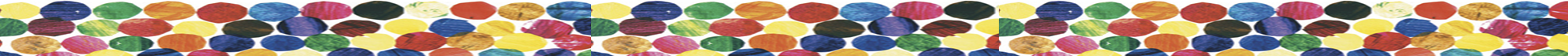 RE
Physical Development
Fine 
motor
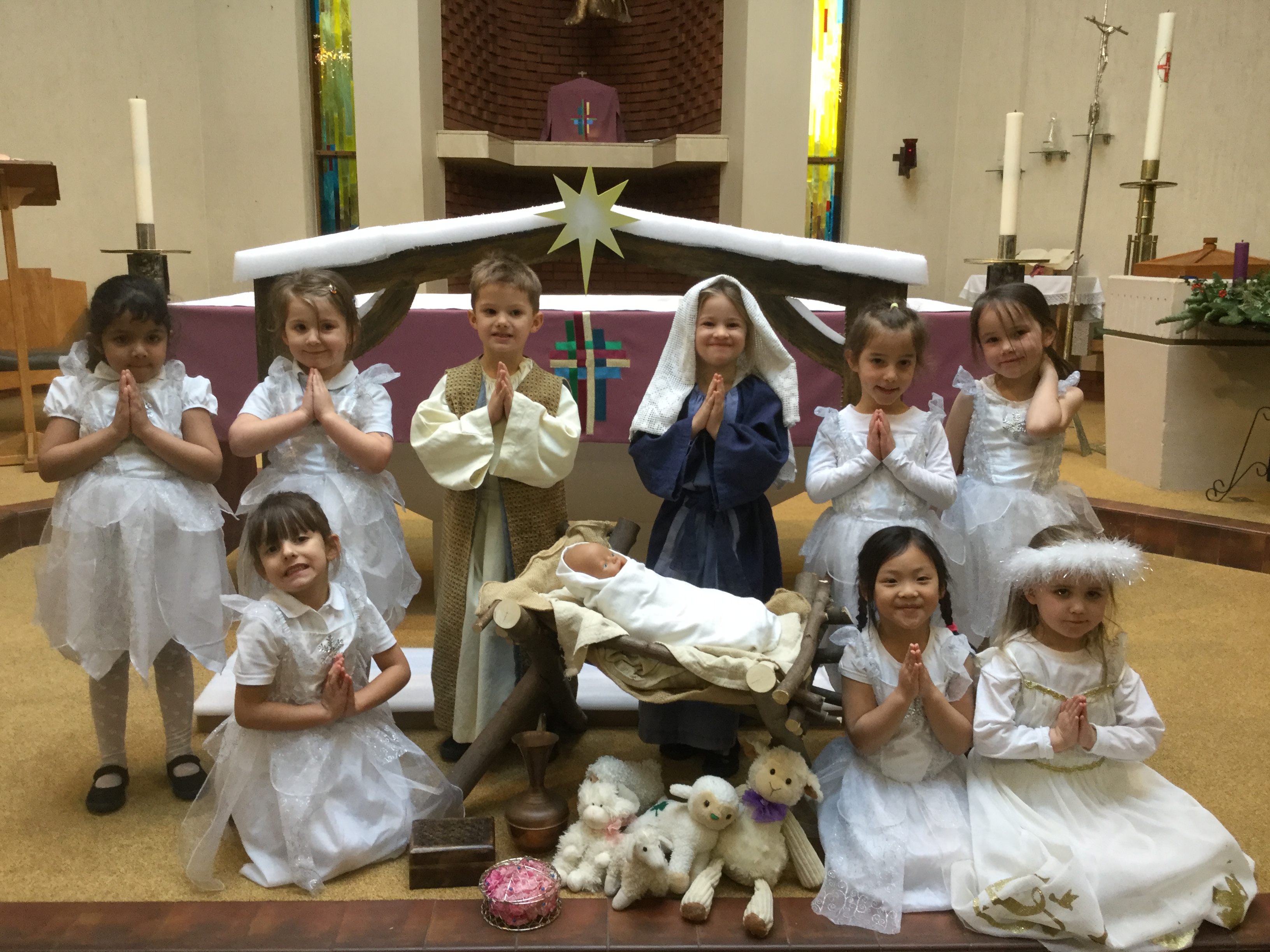 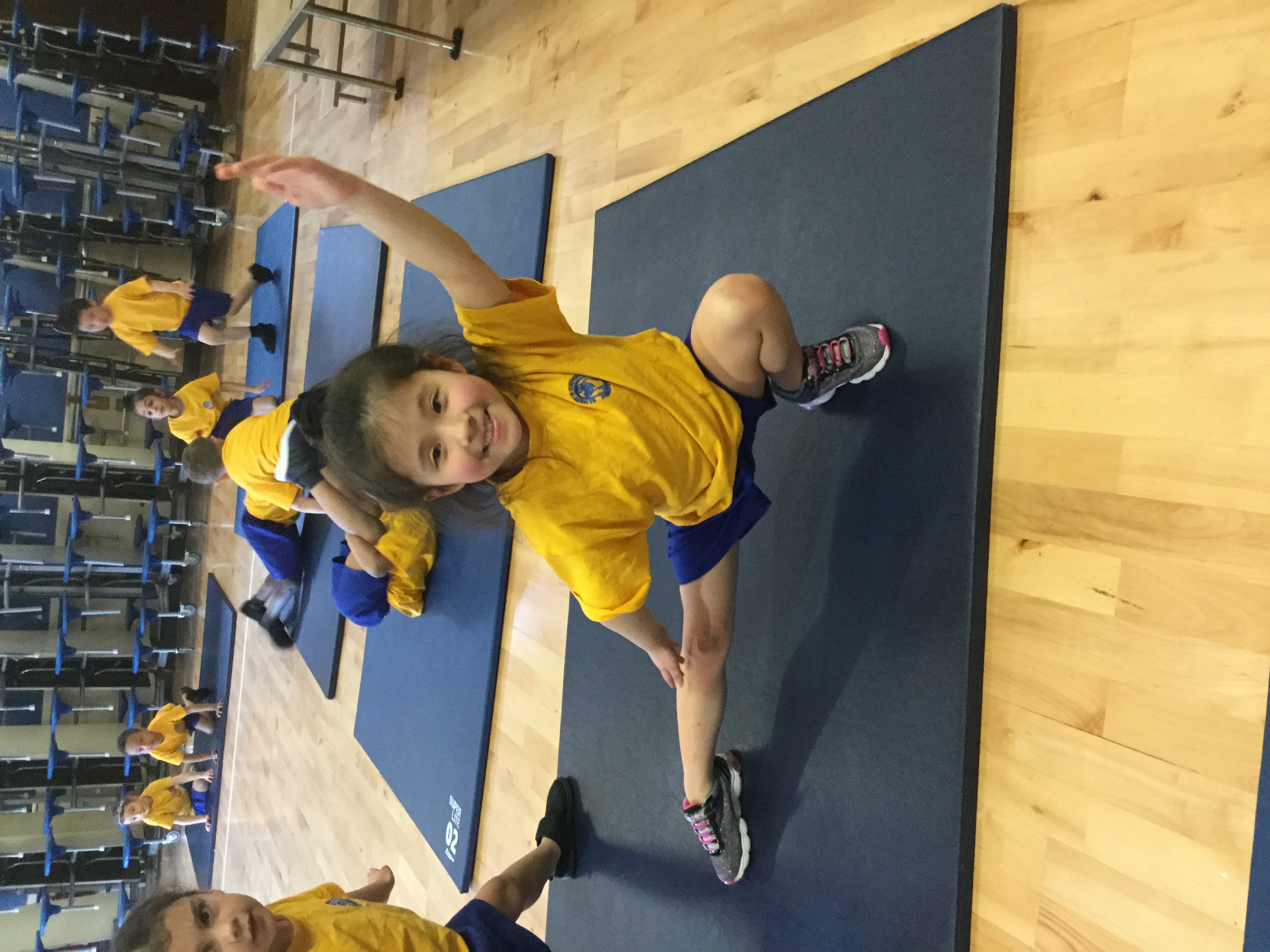 Arts Design
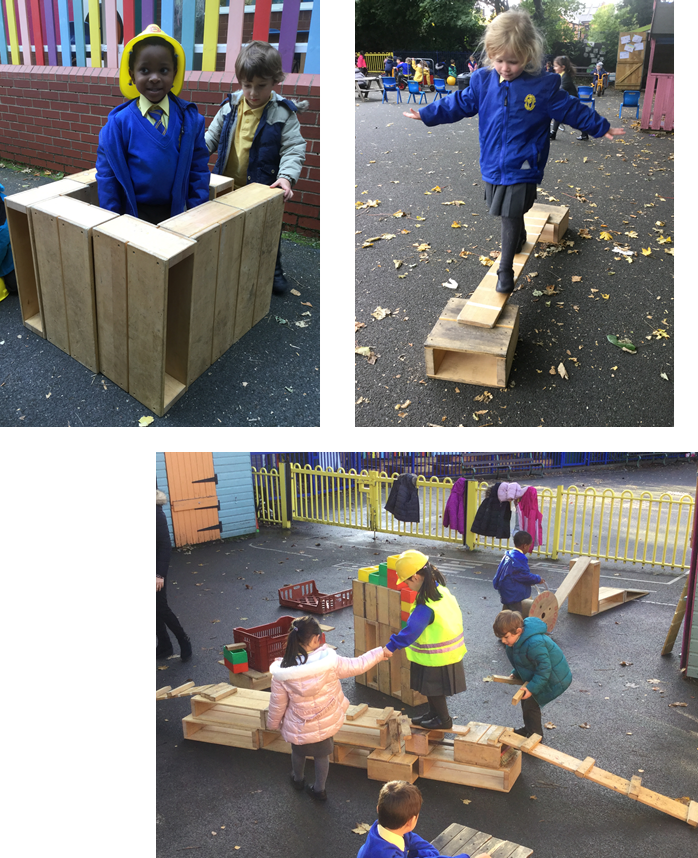 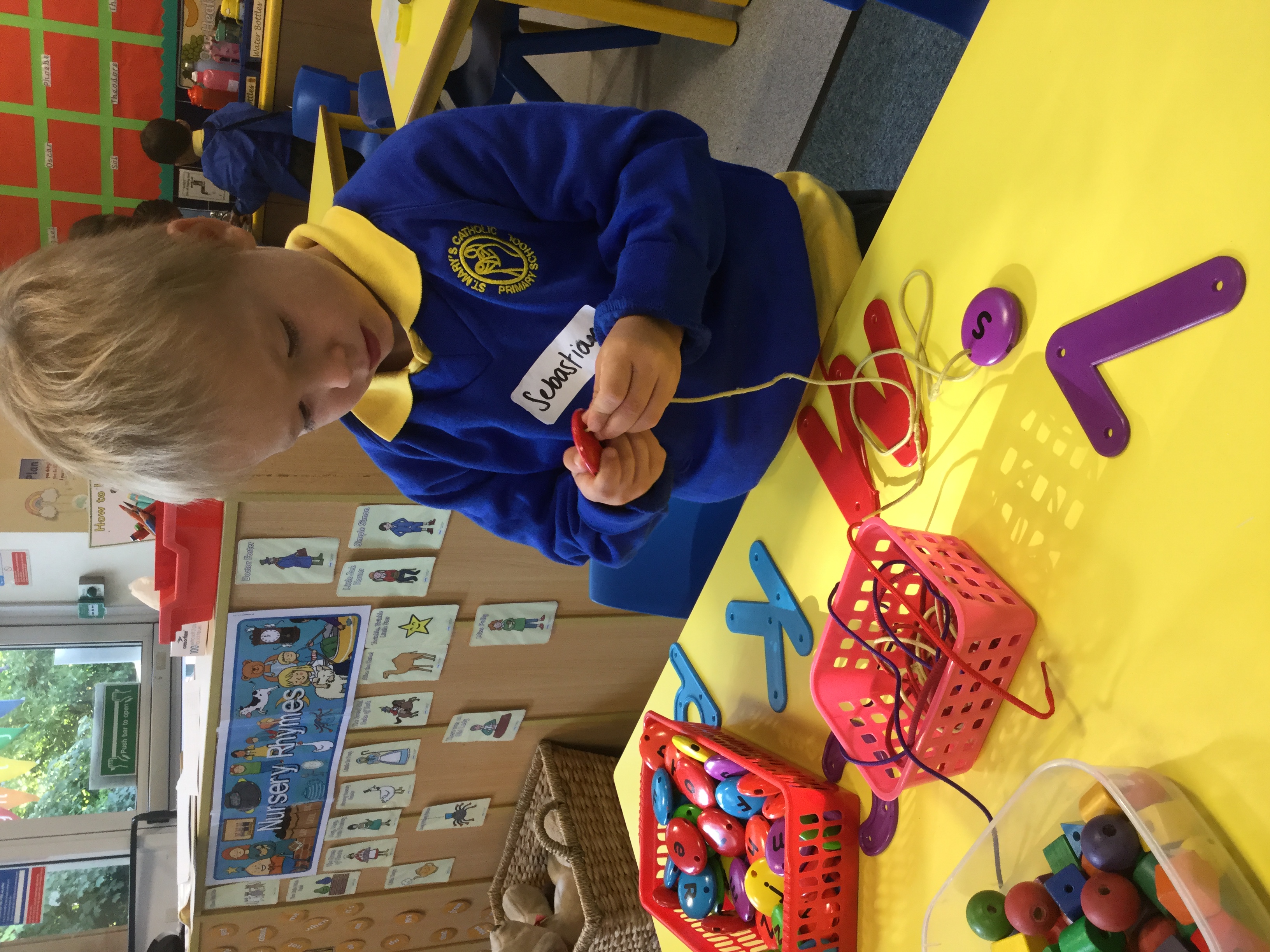 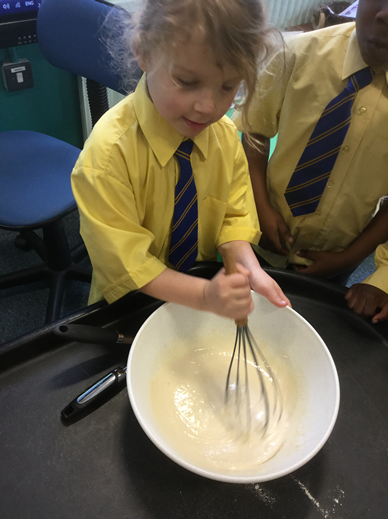 Literacy: 
Reading
and Writing
Maths
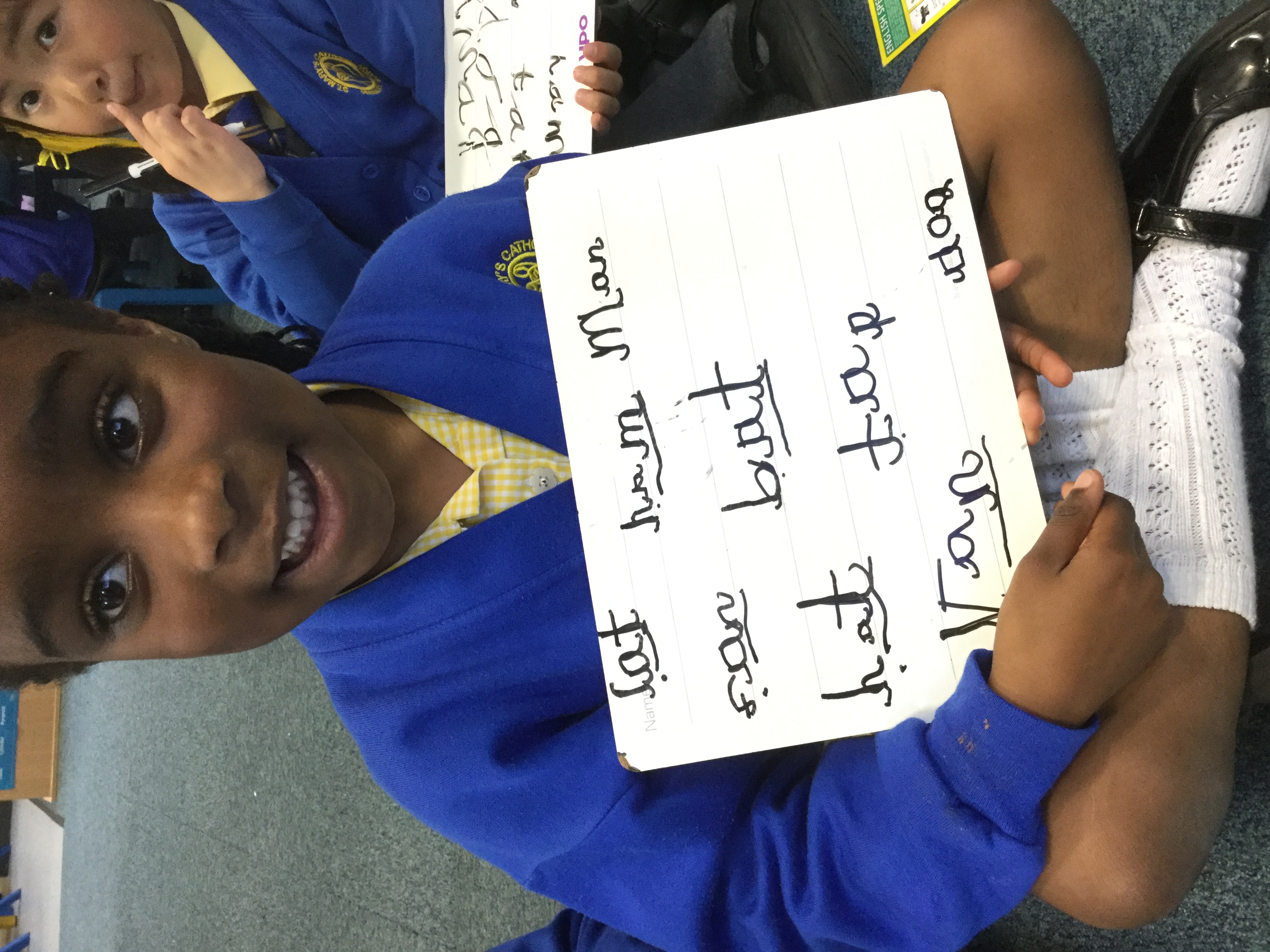 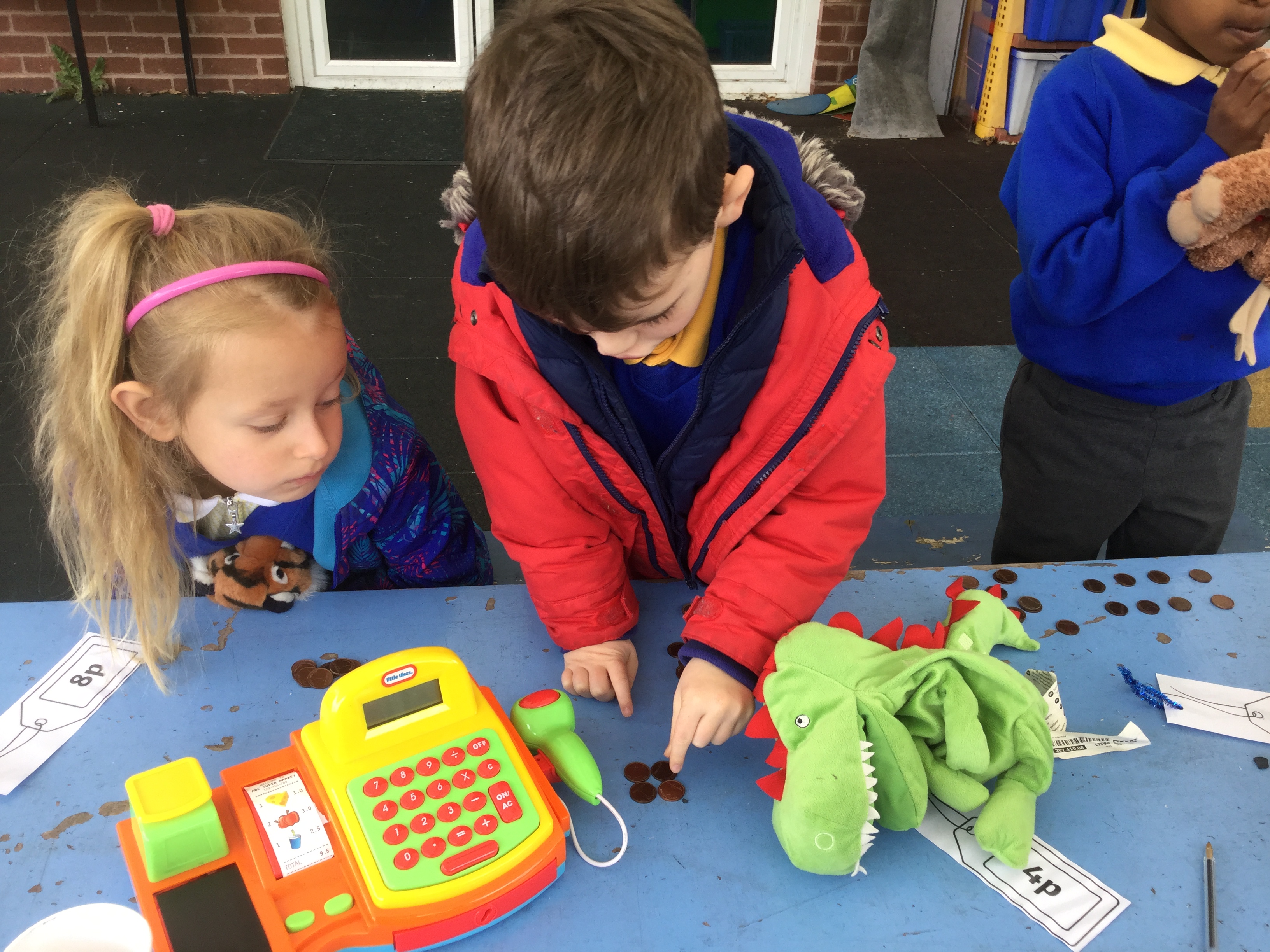 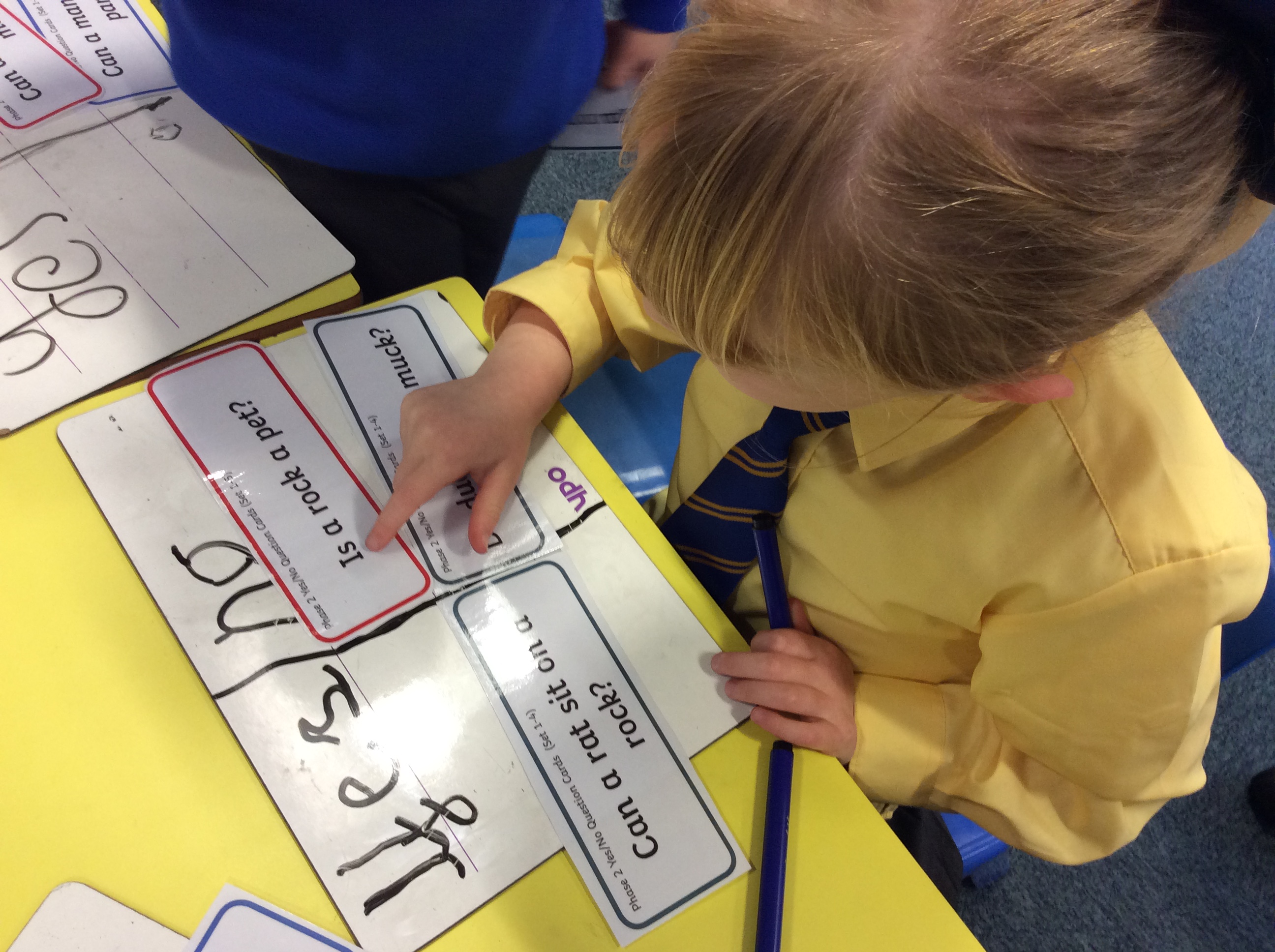 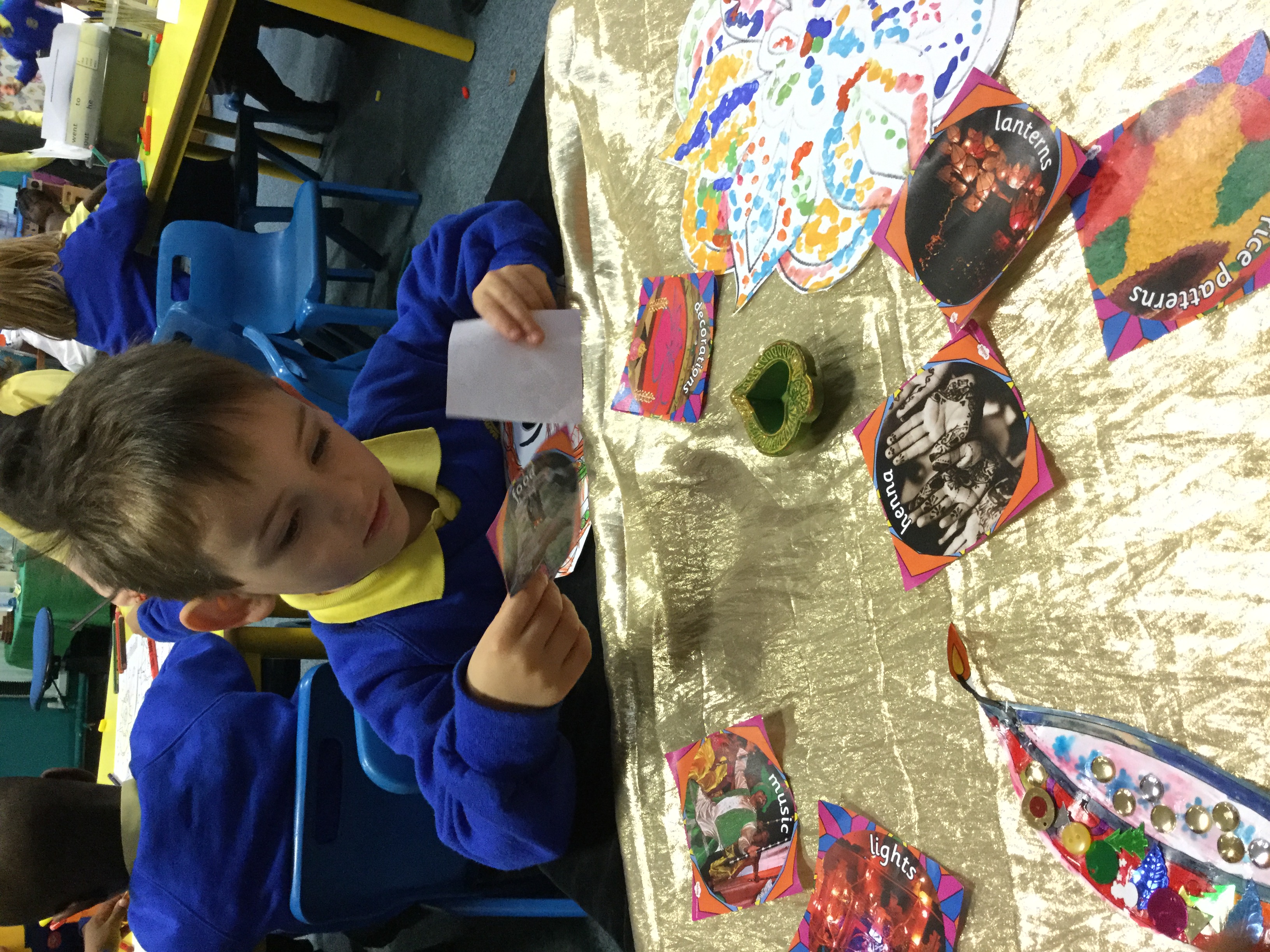 The
World
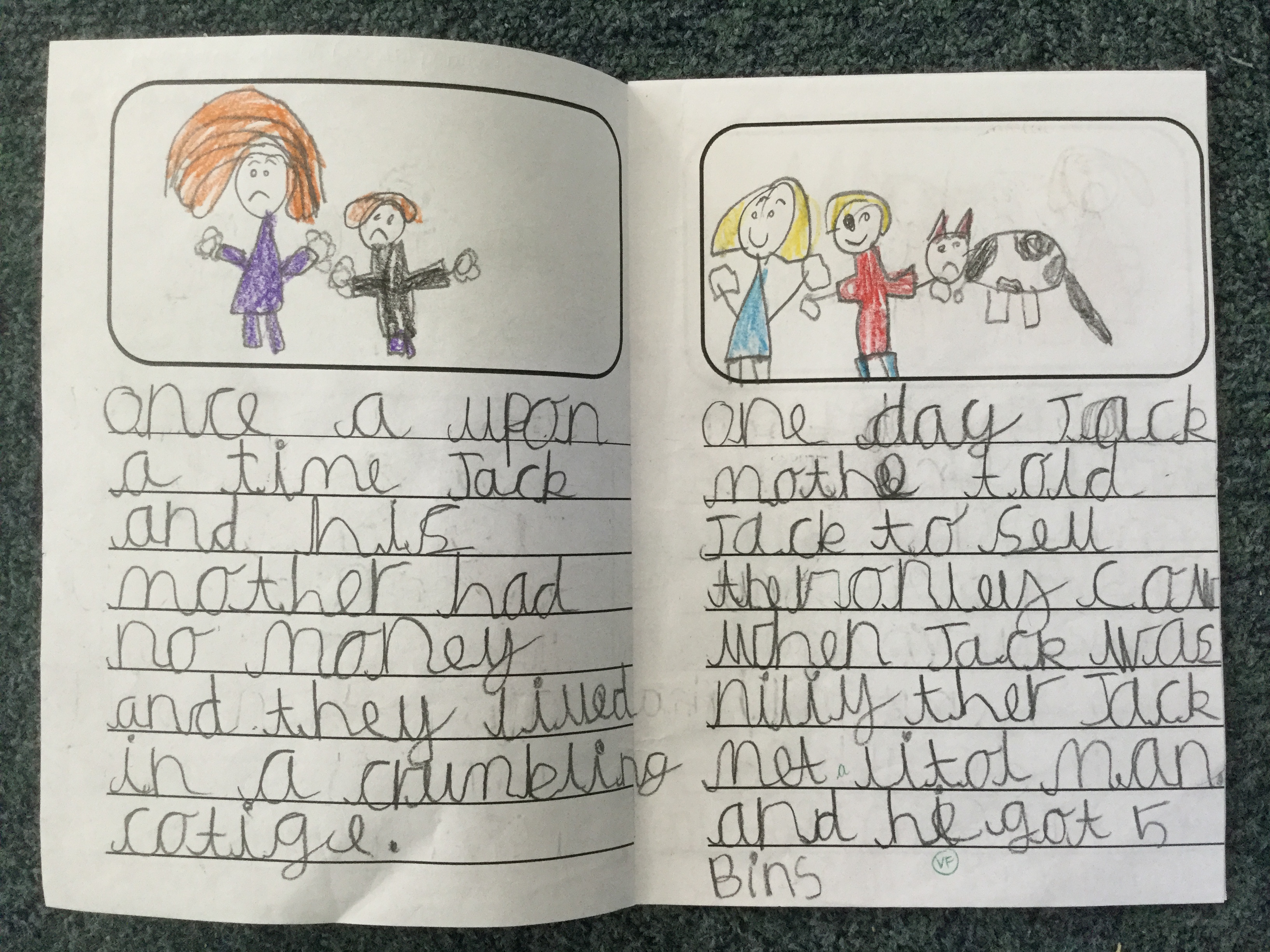 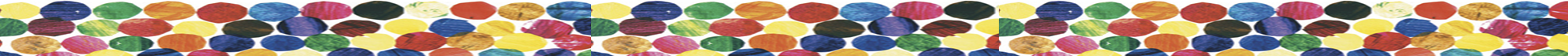 Wrap Around Care
https://www.kidz-comm.co.uk/
Breakfast club:
7.30am – 8:40am

After School club:
3.00pm - 6.00pm
General Manager: Jane Lewis

Phone no: 07736 399 789
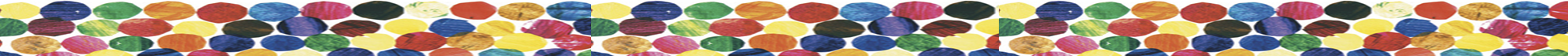 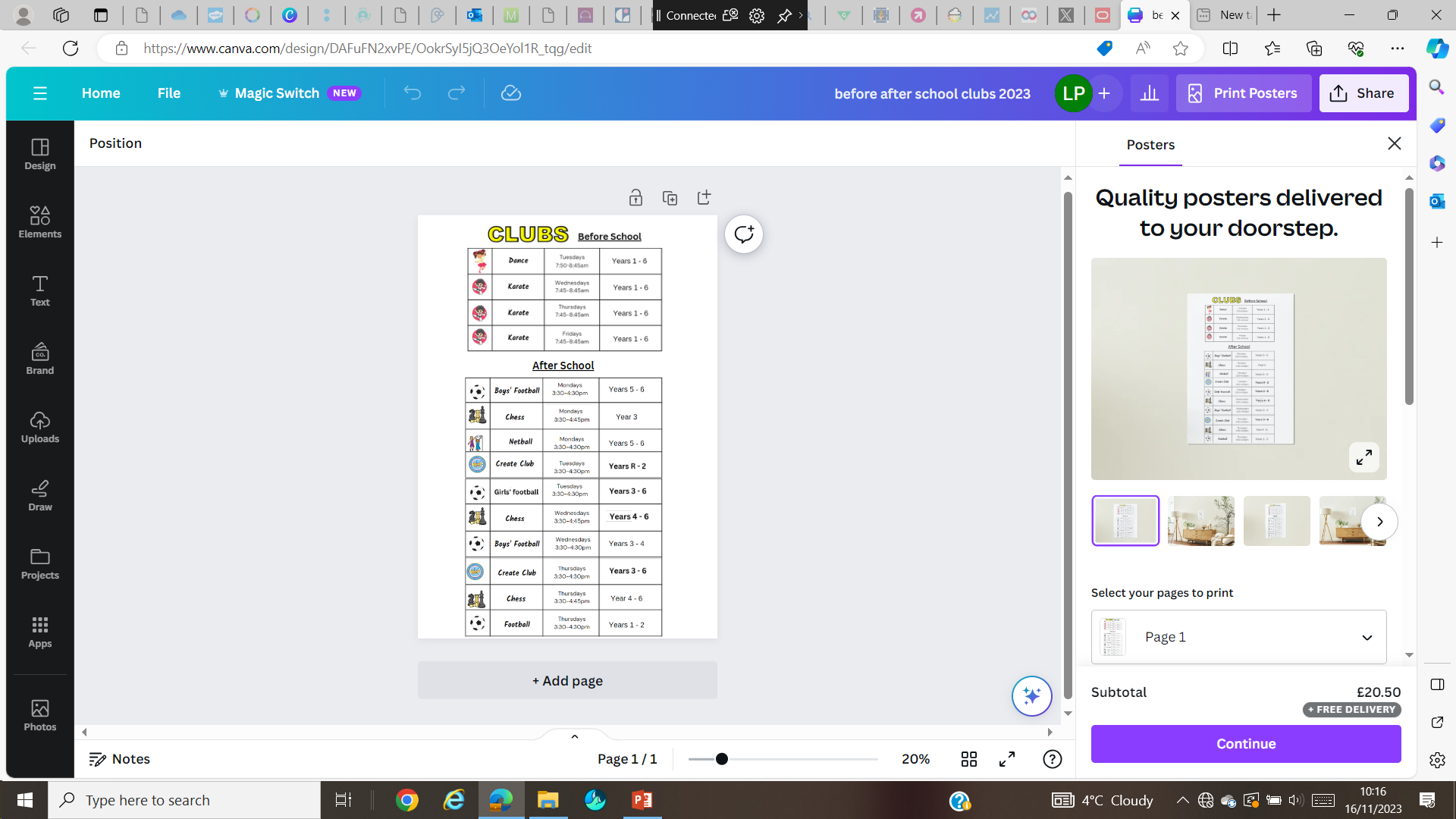 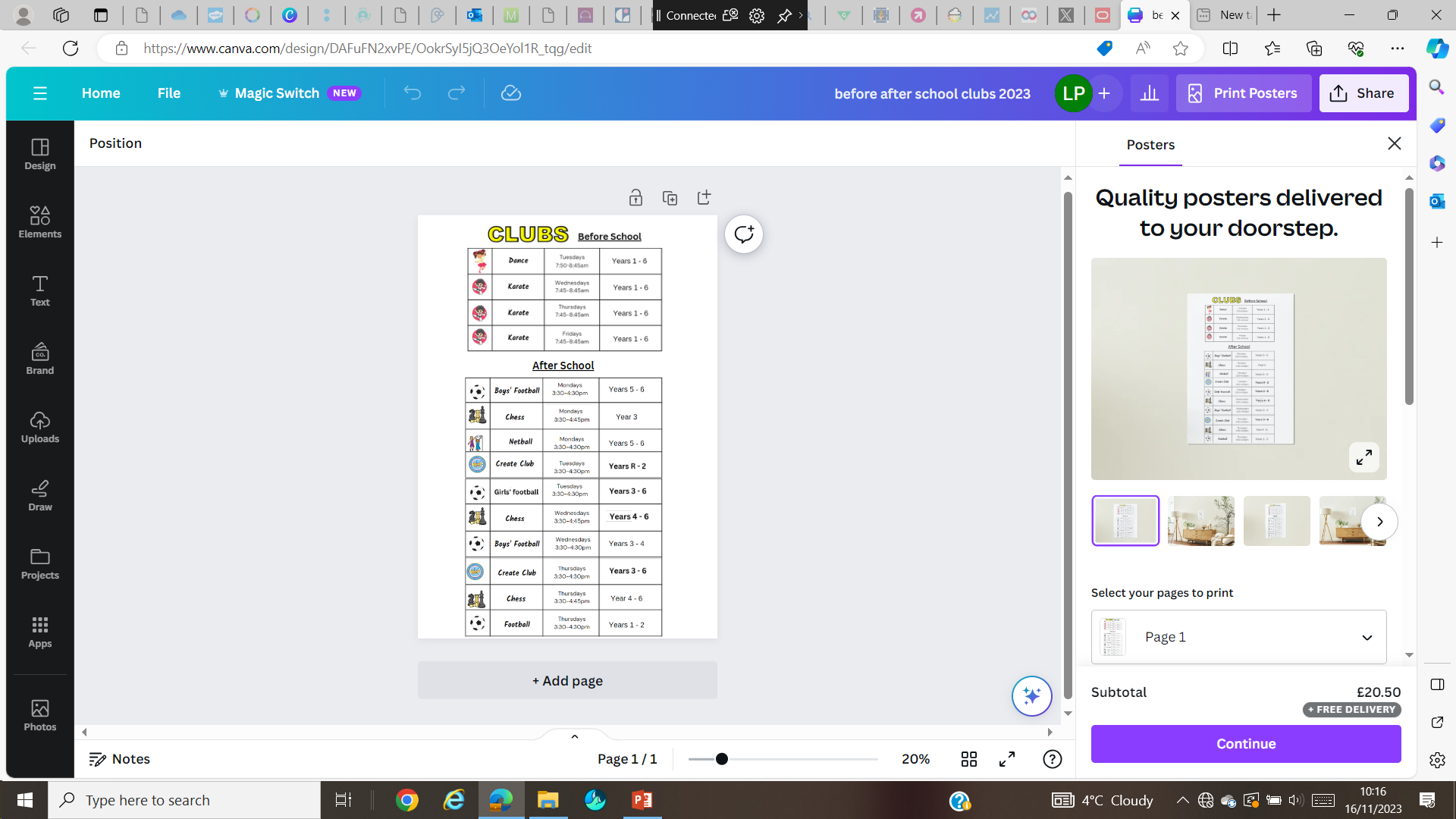 School Uniform
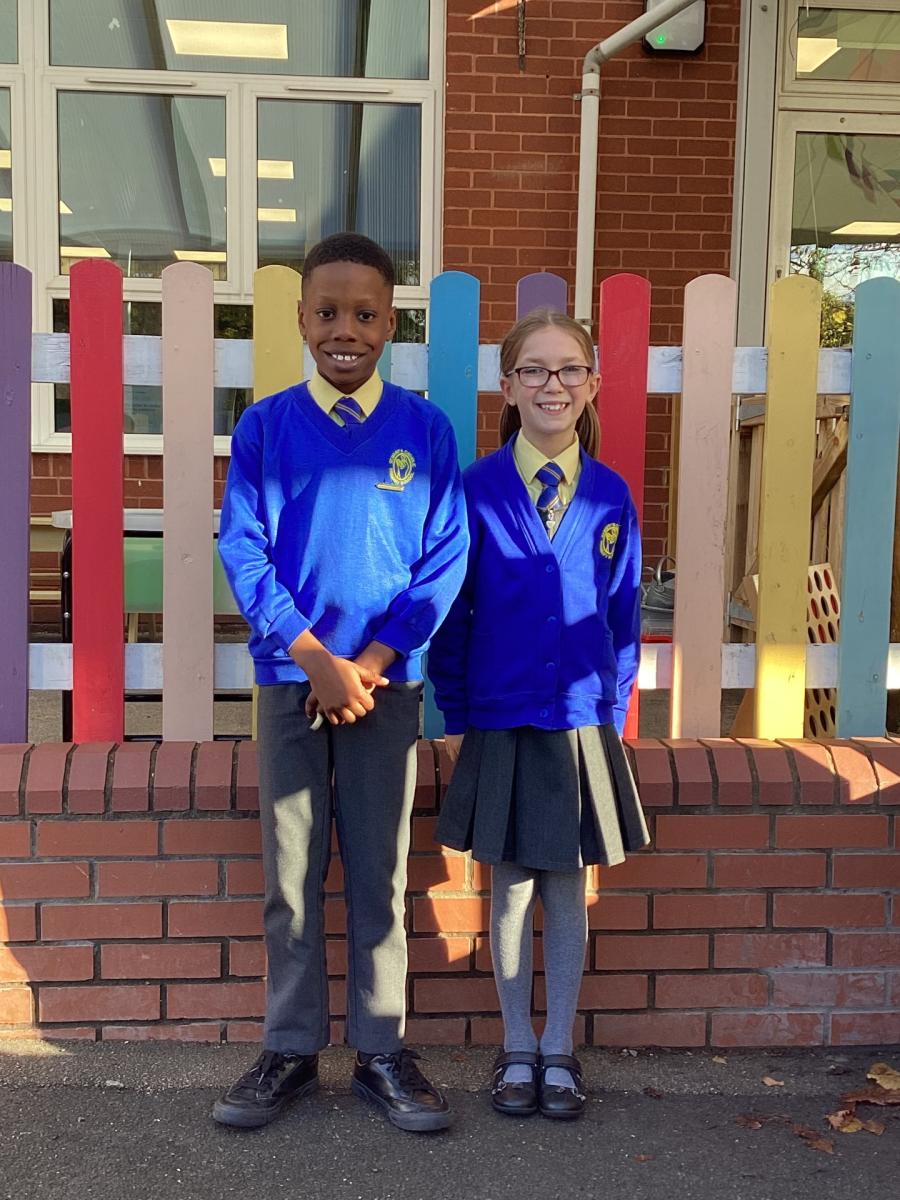 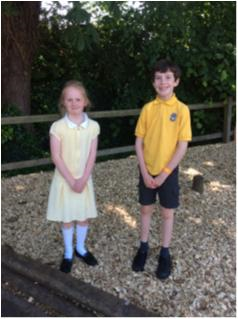 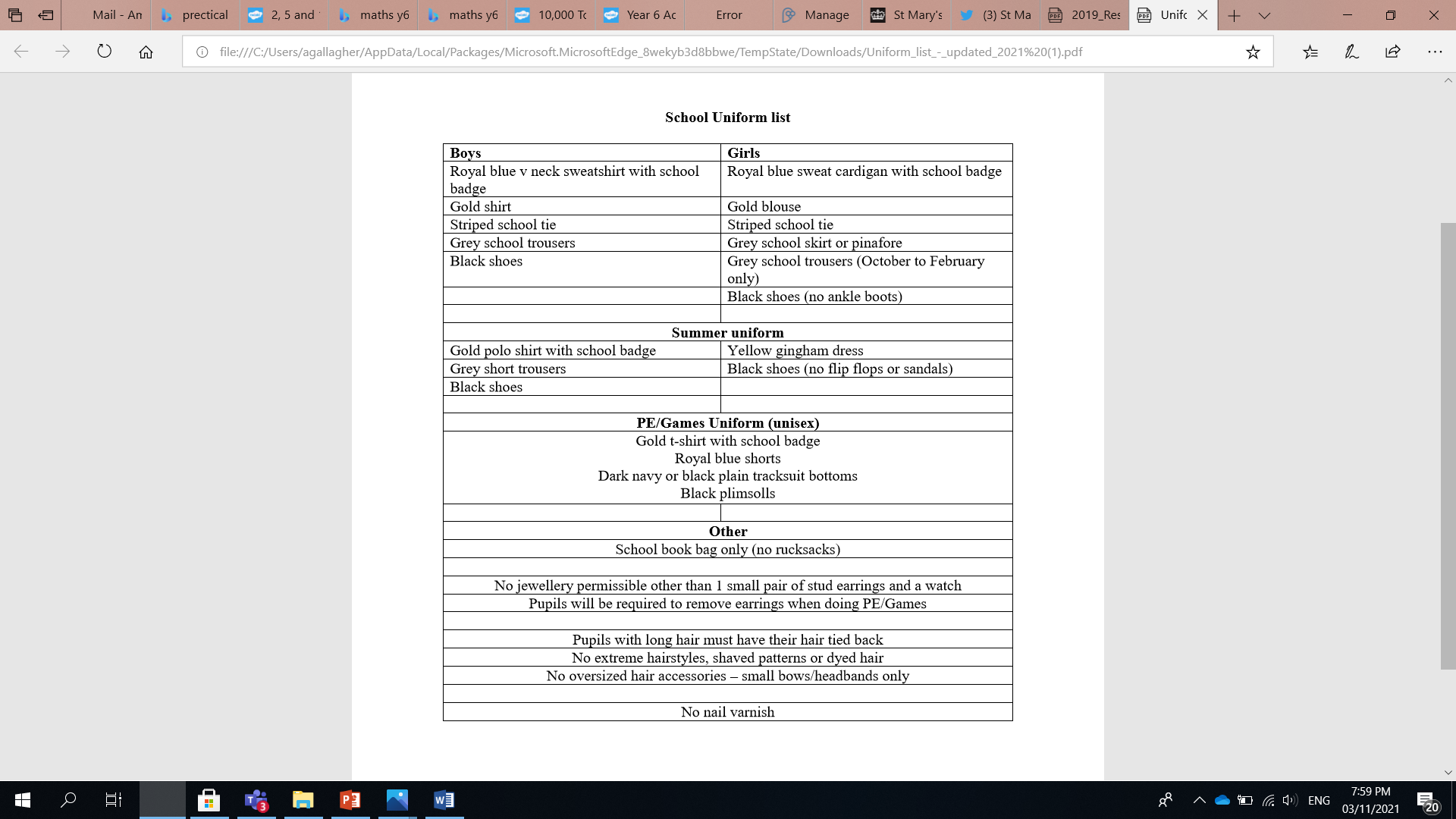 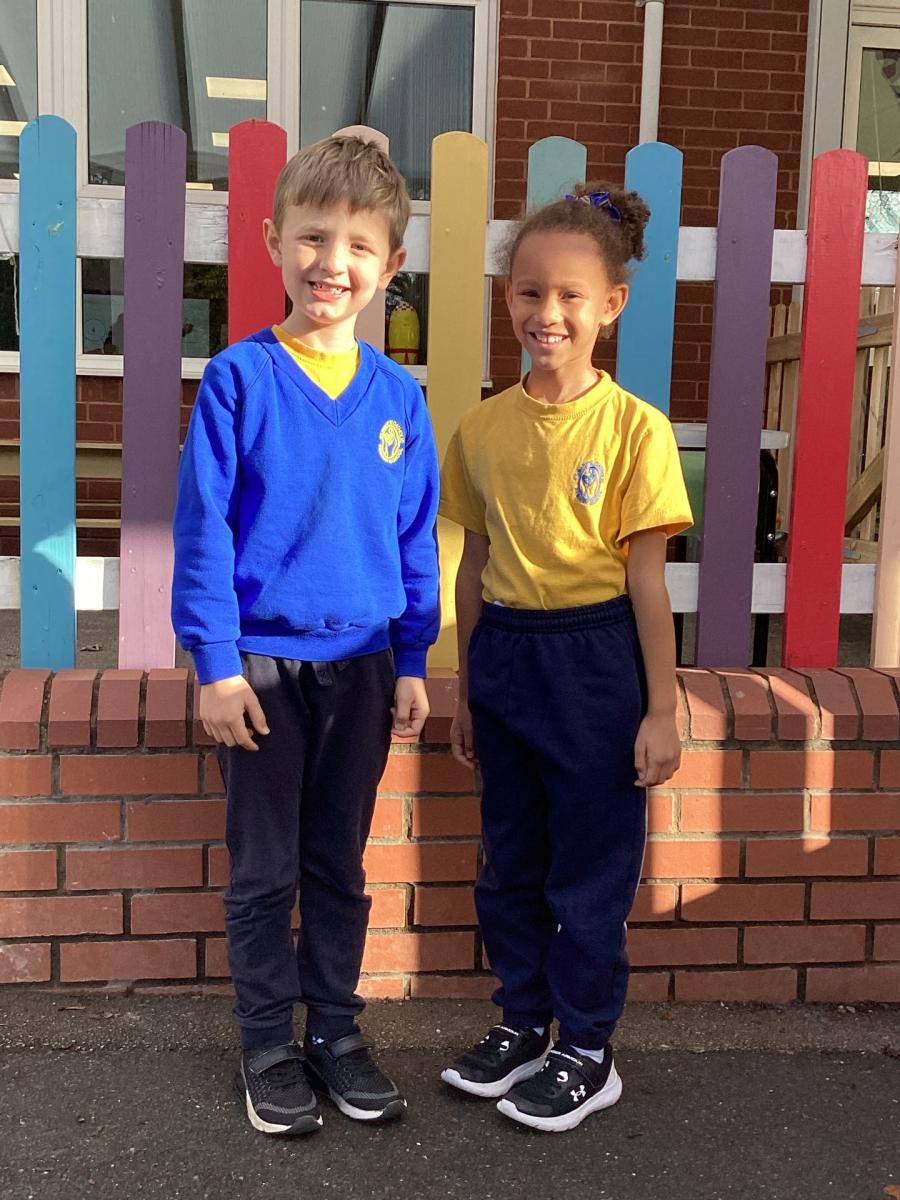 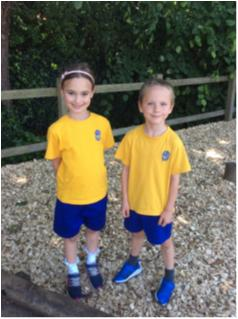 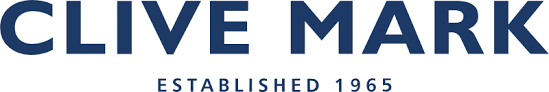 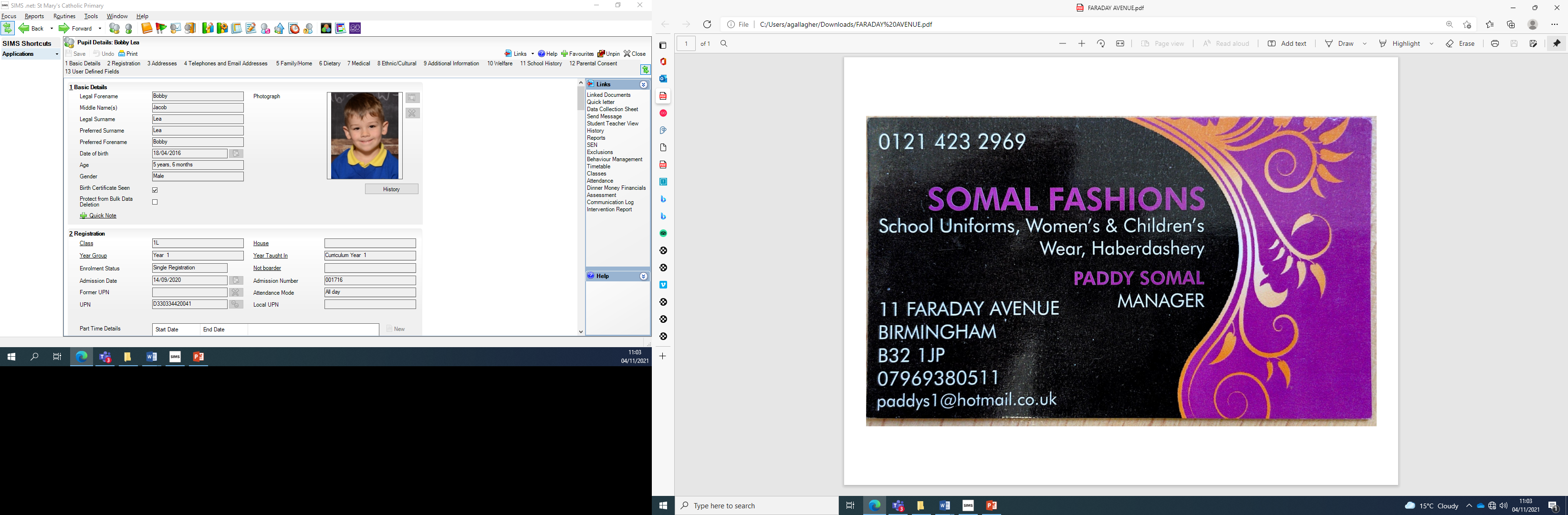 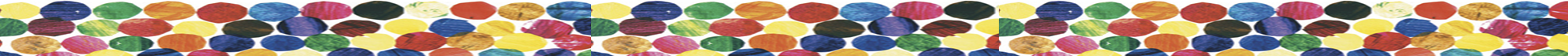 Communication with parents / where to find out more…
Website


www.stmaryrc.bham.sch.uk
Weekly newsletter
From Headteacher
Twitter
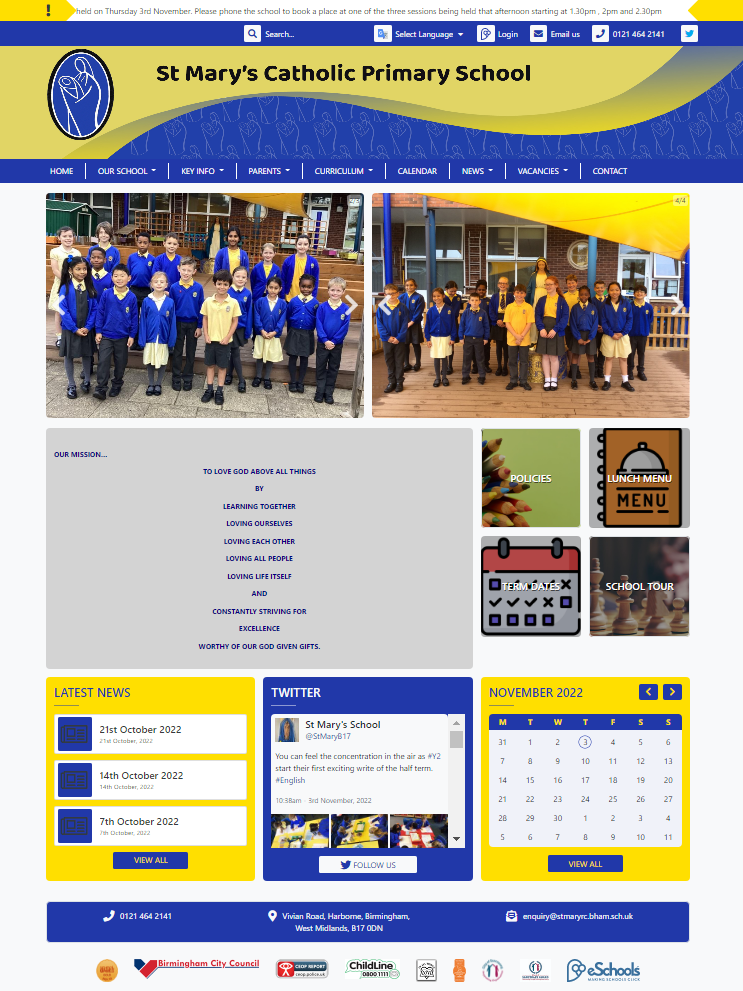 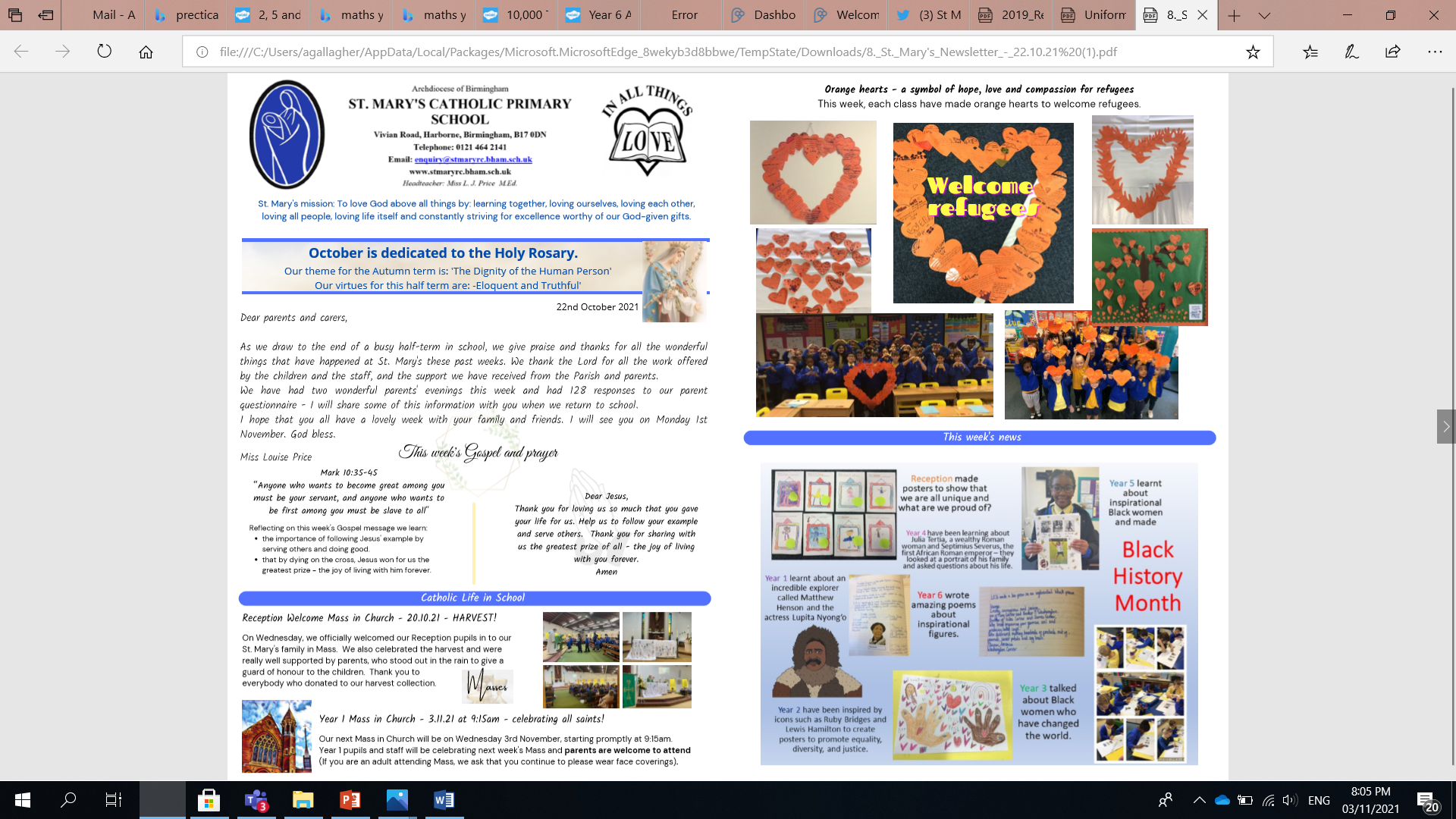 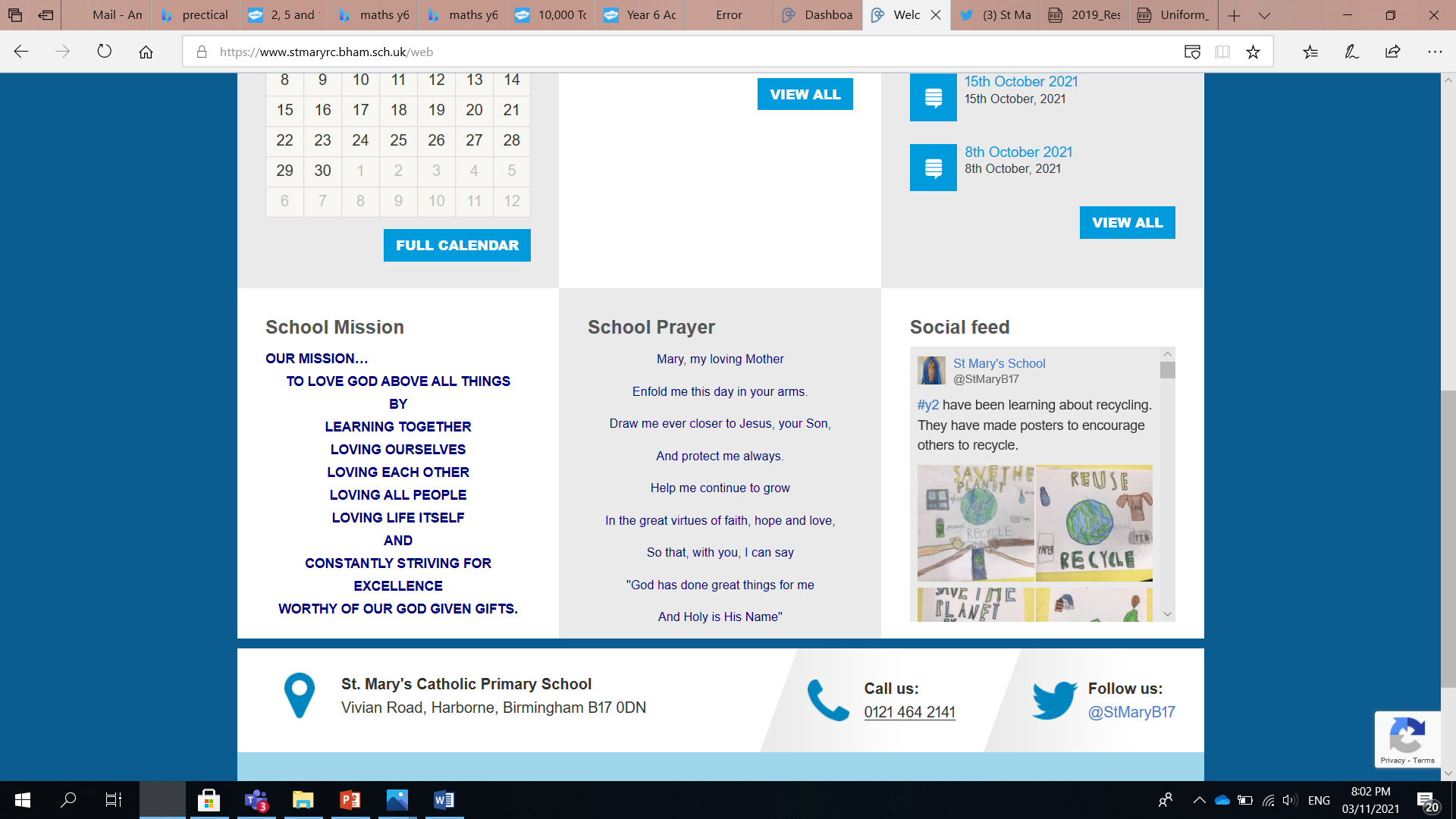 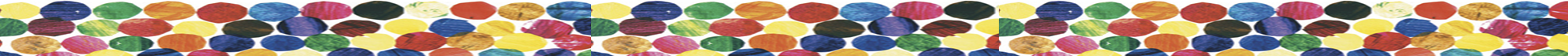 What Ofsted think of our school
“Leaders’ ambition to ensure that all pupils achieve well is realised. Children get off to a strong start in learning to read, write and count in the early years.”
“Pupils behave well. They are polite and well-mannered, and they work hard. They have a firm understanding and appreciation of differences.”
“Pupils are happy and enjoy coming to school. Parent, staff and pupil questionnaire responses endorse that pupils feel safe. This is because pupils are well cared for by staff.”
Ofsted, January 2023
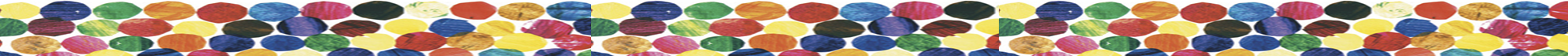 What parents think of our school
“I think St Mary’s is a fantastic school. Every time I have come into the school, I have always been impressed with the calm and purposeful atmosphere and the attitude of staff and pupils. My child is very happy here. I am enjoying the twitter activity this year and the chance to see so much of the daily life of each class. Thank you to all the staff who work so hard.”
“The staff are wonderful, caring and experienced. I am confident that they have the best interests of our children in mind. Our children are very happy at St. Mary’s.”
“Thank you to the staff for the wonderful teaching you are providing, you really treasure and nurture each child. There is open and constructive dialogue between parents and the staff.”
“We are really happy with the progress our child is making and the quality and care of the teaching staff, thank you.”
“I'm so grateful that my child has a place here. Thank you all so much for everything you do. Teachers change lives!”
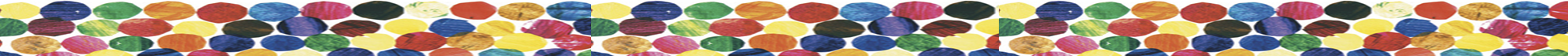